Daily physical activity is very important to help keep a healthy mind and body during this difficult time. Click on an image below to try a workout. 

Healthy body = healthy mind
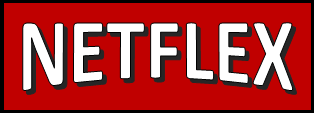 Click Present to begin!
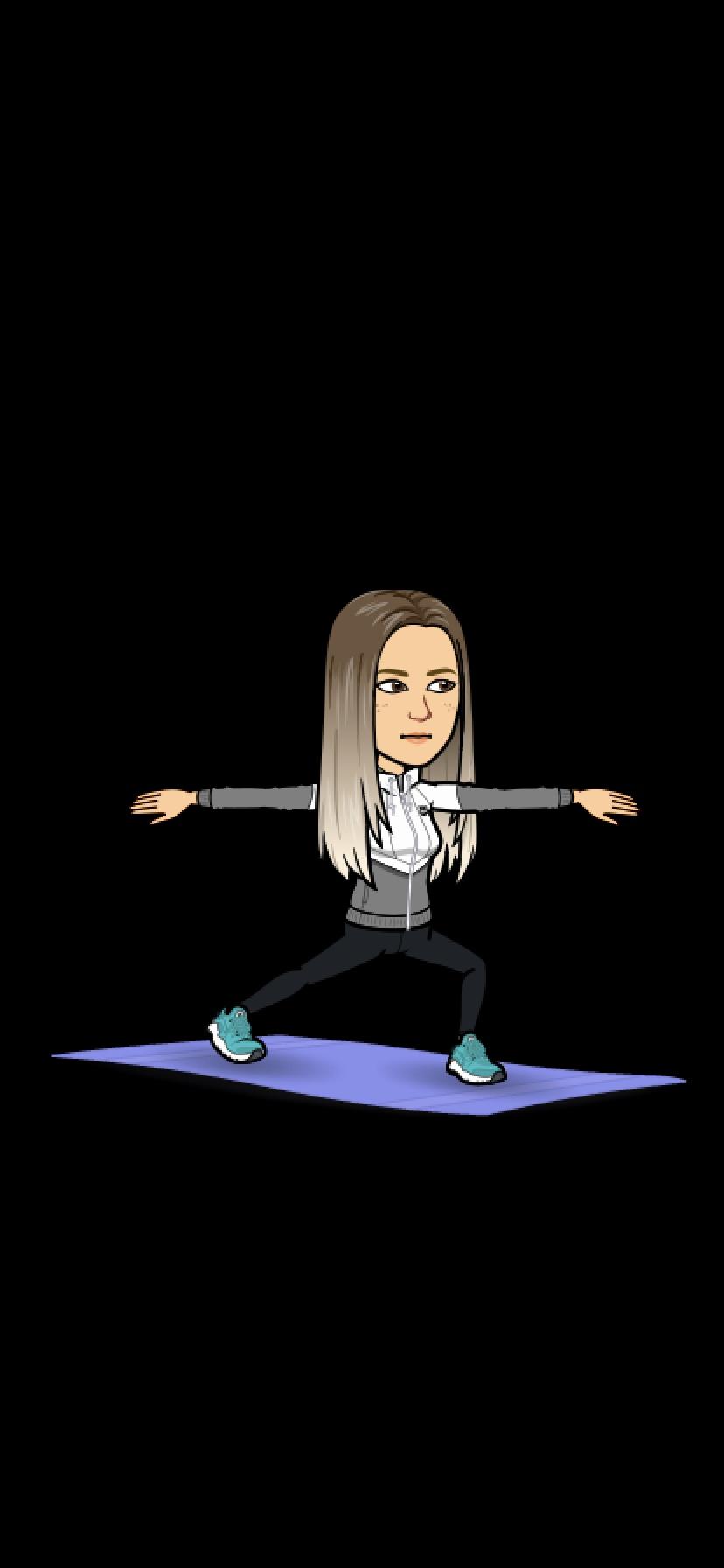 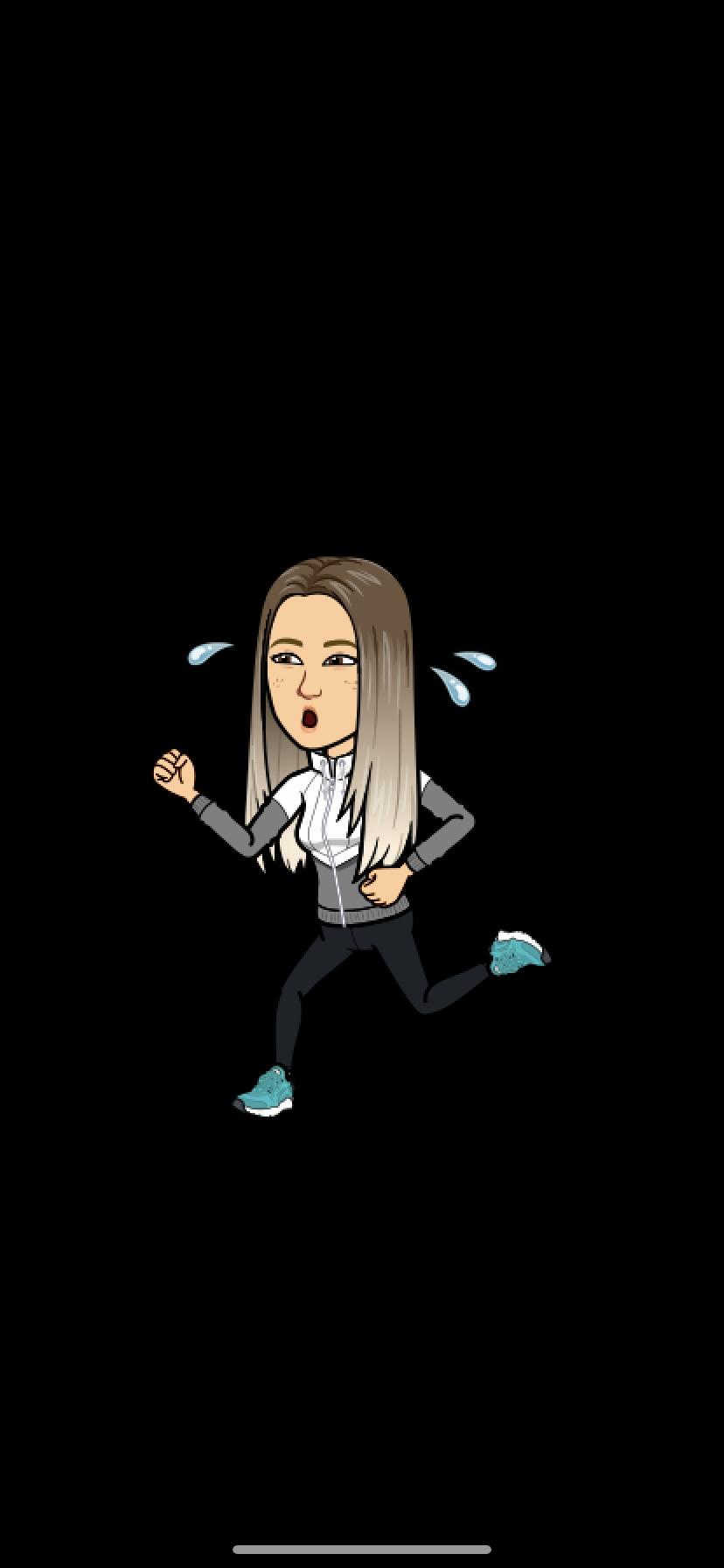 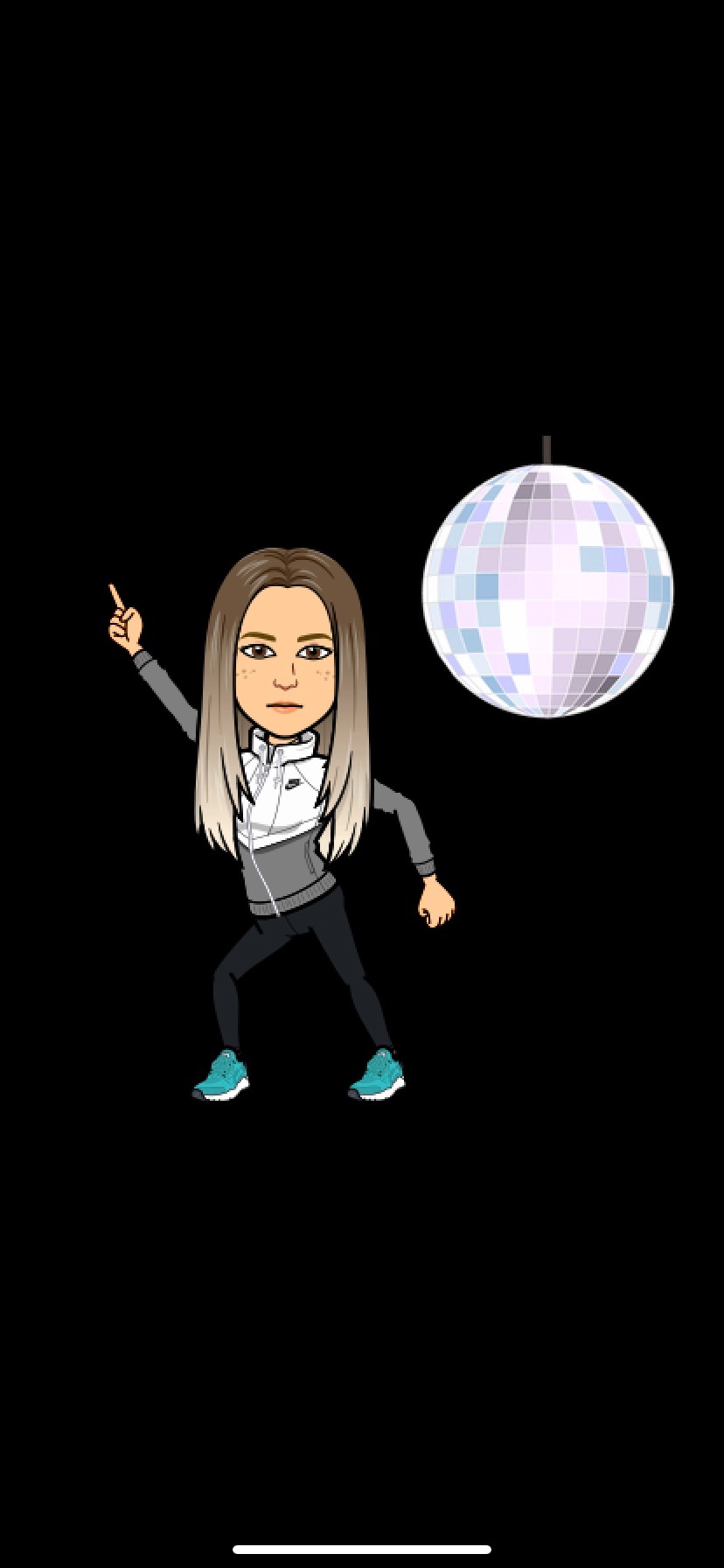 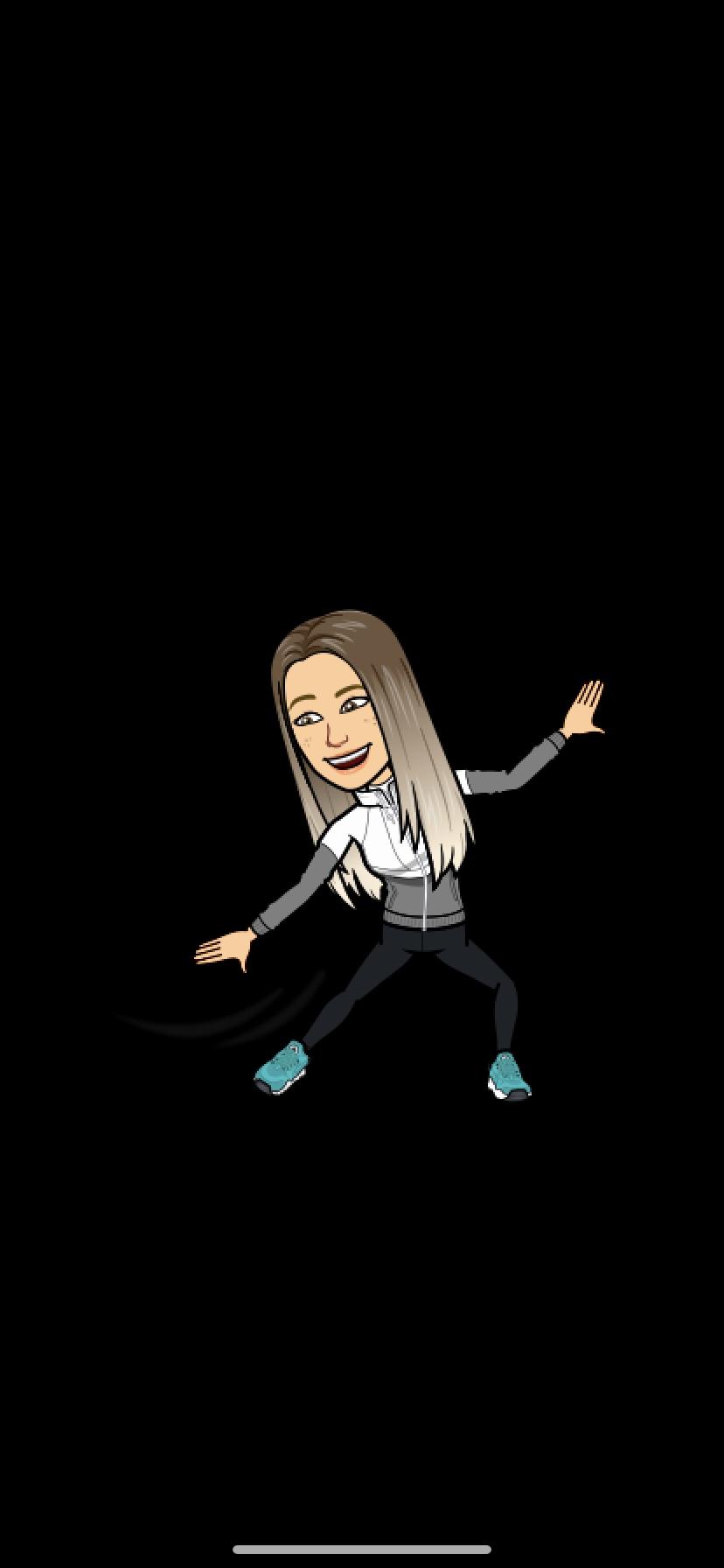 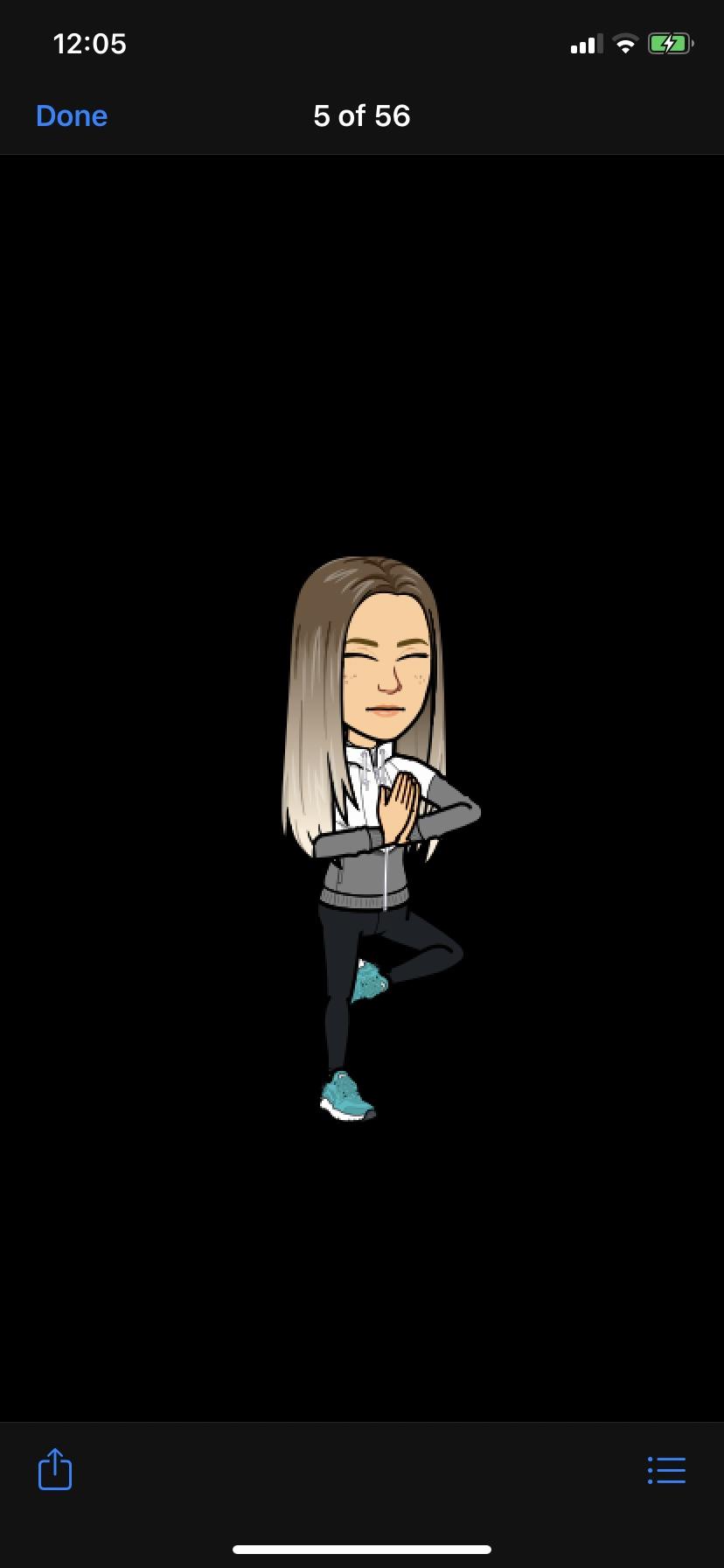 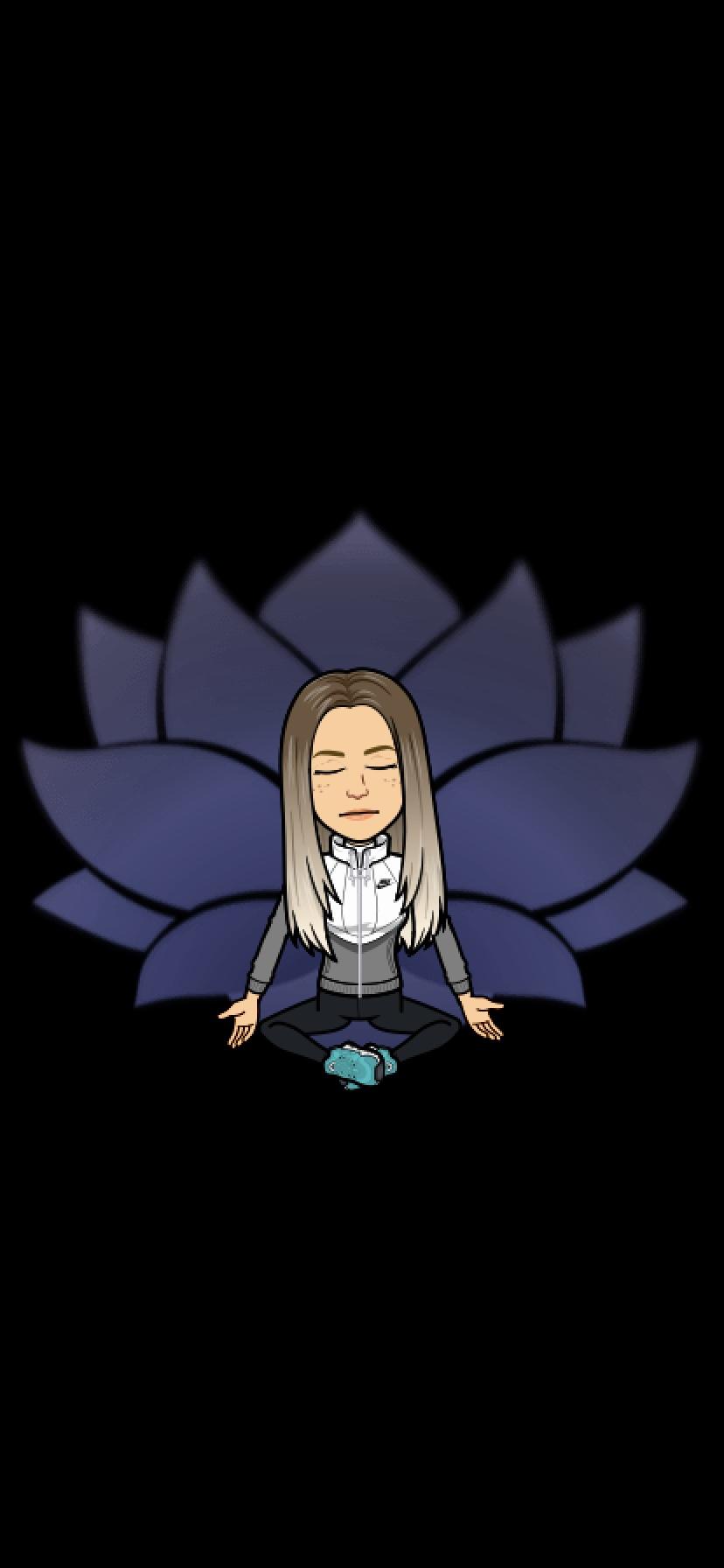 Superhero Workouts - Get Kids Moving
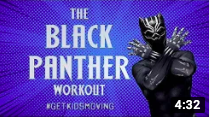 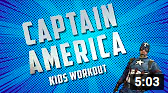 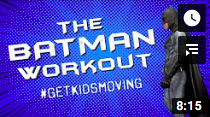 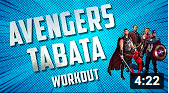 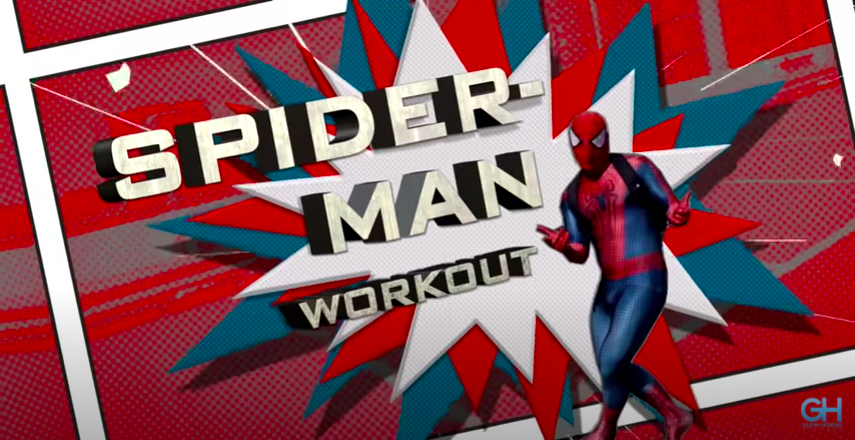 Harry Potter & Star Wars Workouts - Get Kids Moving
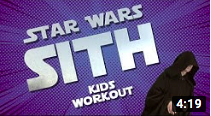 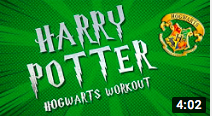 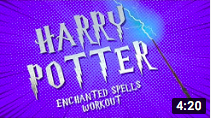 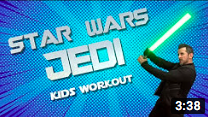 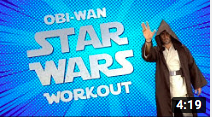 Yoga - Cosmic Kids
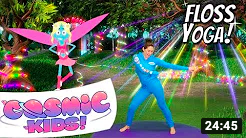 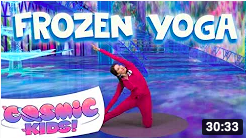 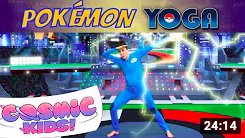 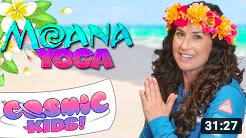 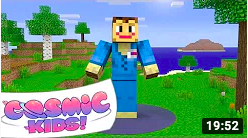 Click for more!
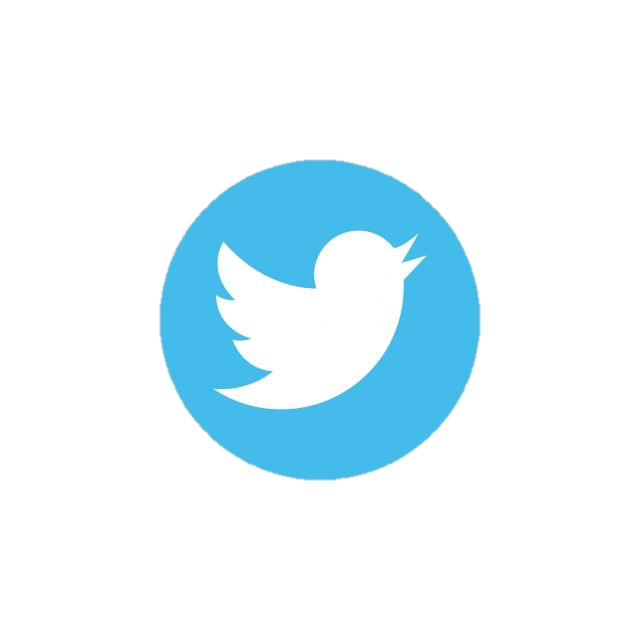 @Miss_Wiggin
by Danielle Wiggin
Daily physical activity is very important to help keep a healthy mind and body during this difficult time. Click on an image below to try a workout. 

Healthy body = healthy mind
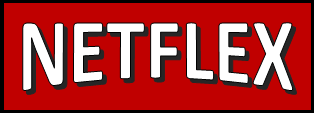 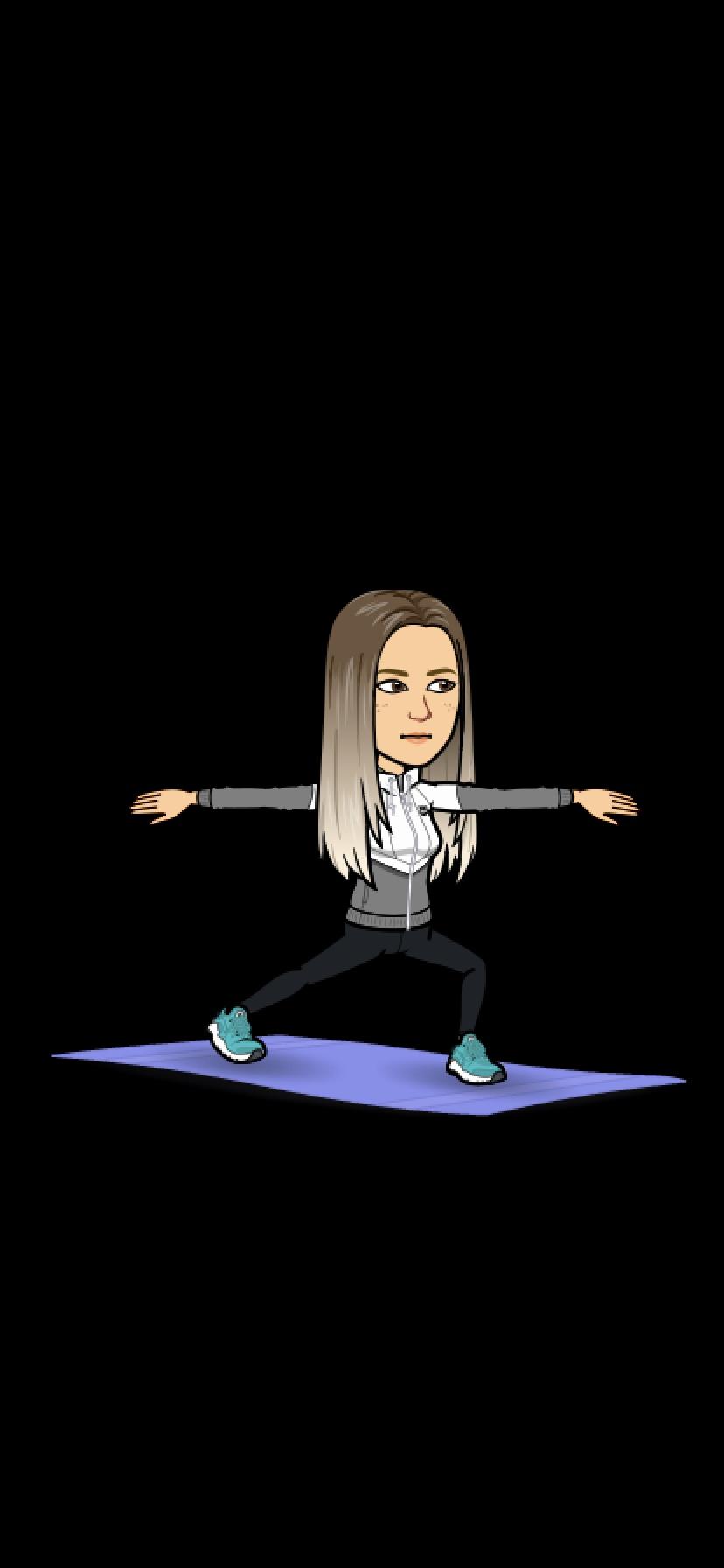 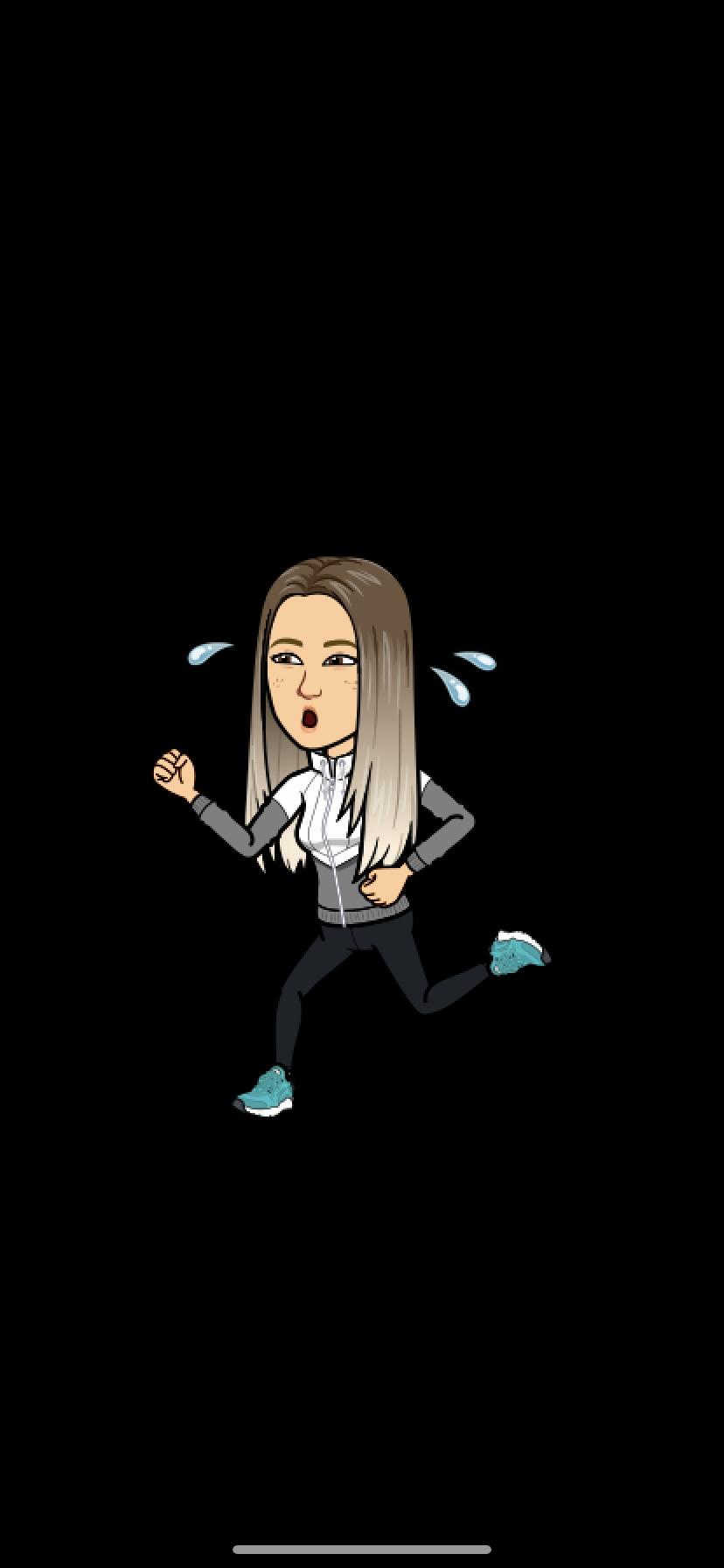 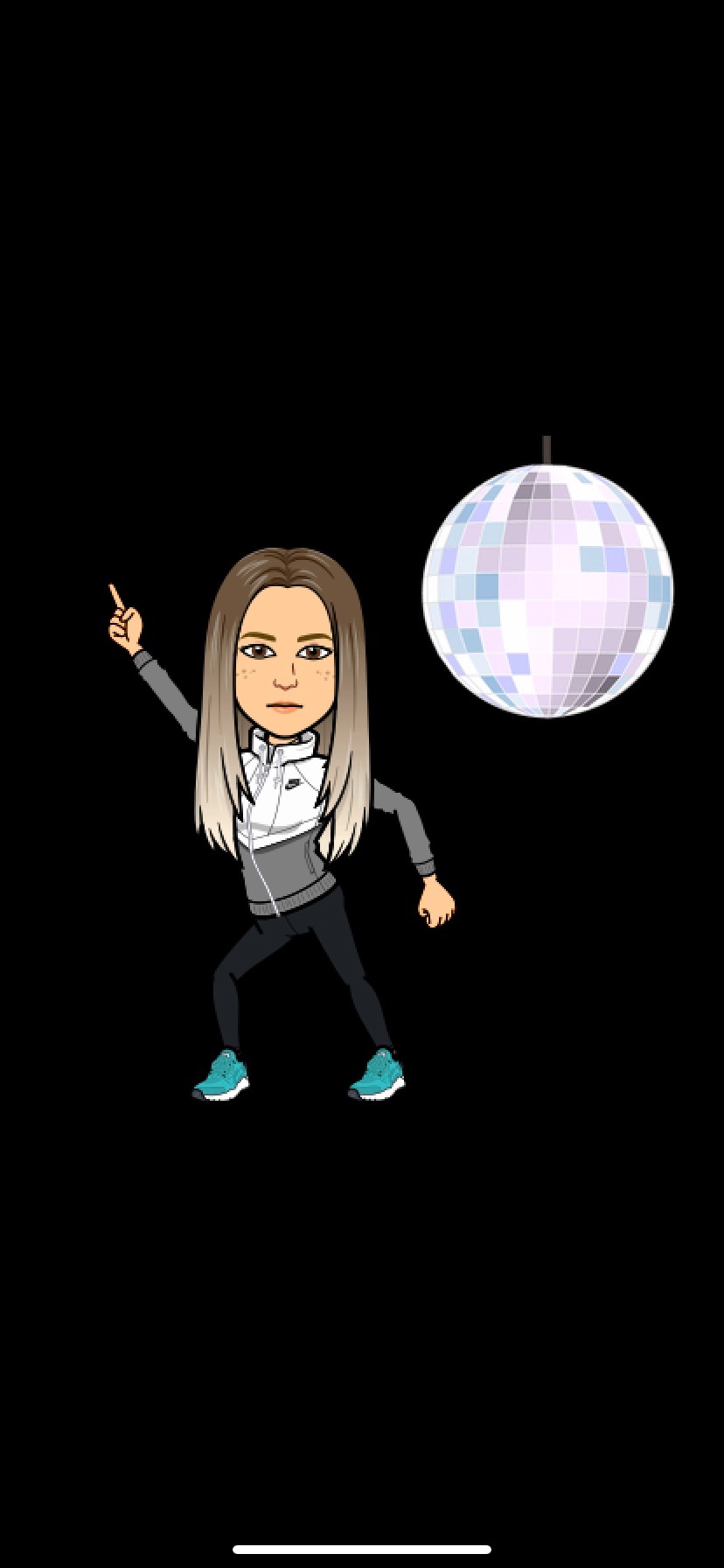 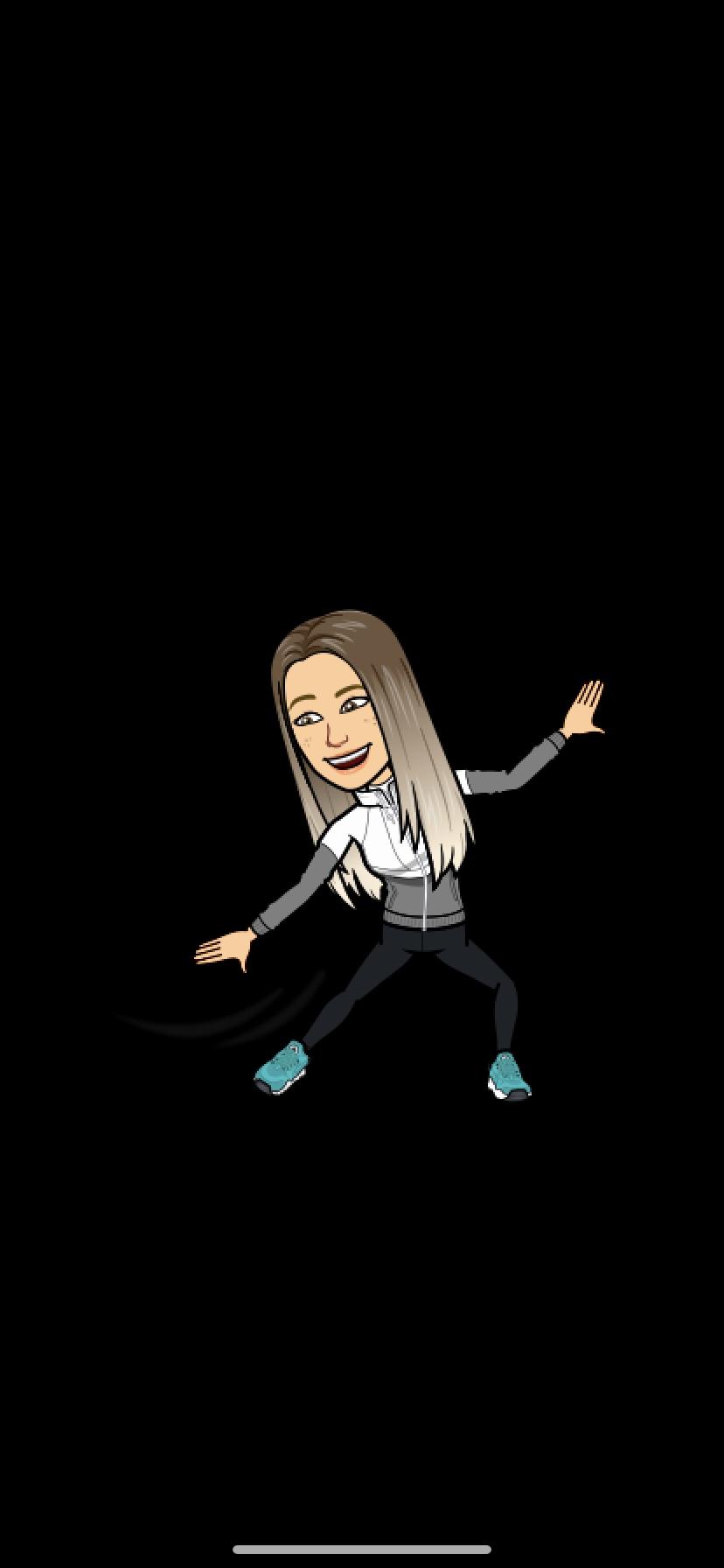 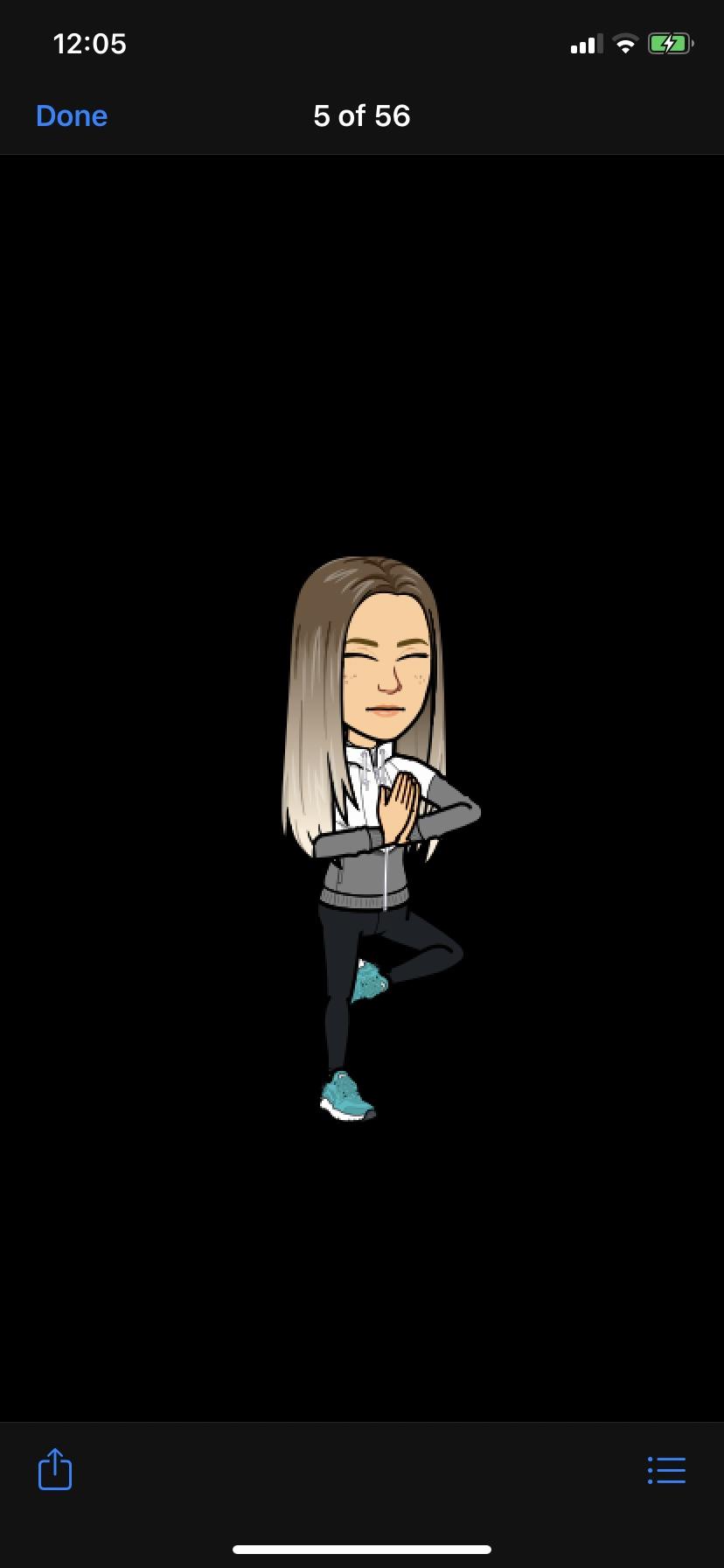 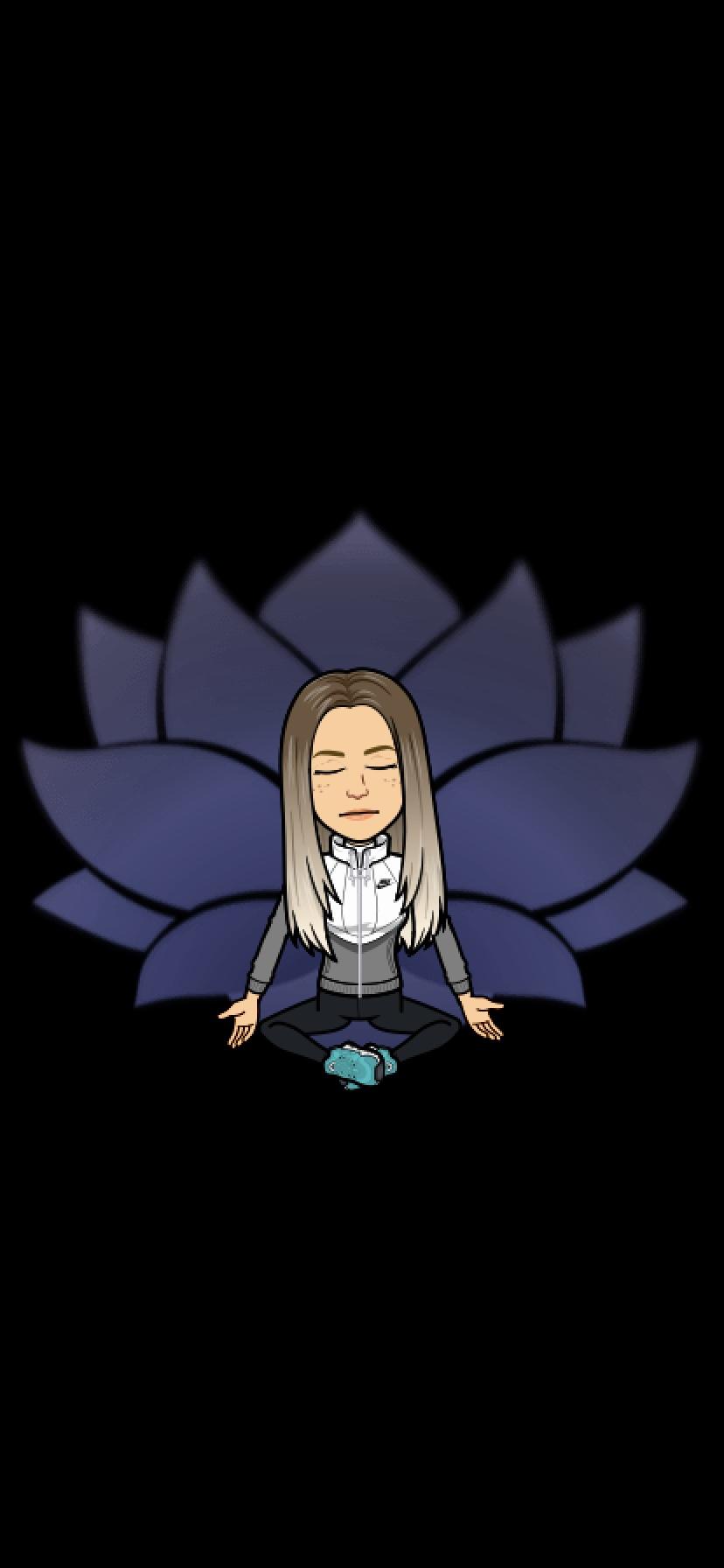 Just Dance
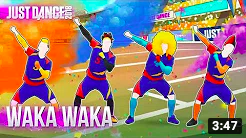 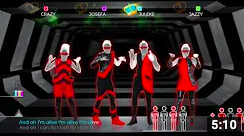 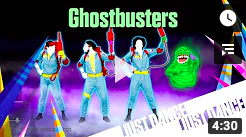 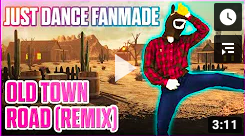 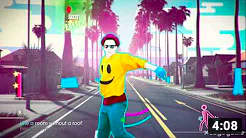 Dance - Various Channels
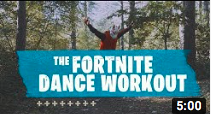 Aladdin
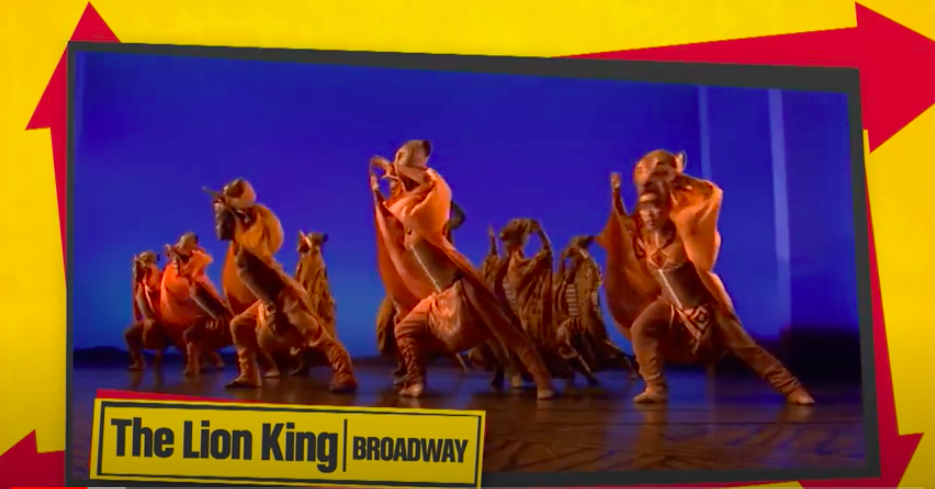 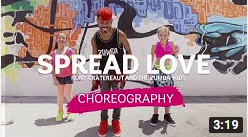 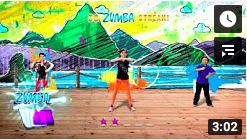 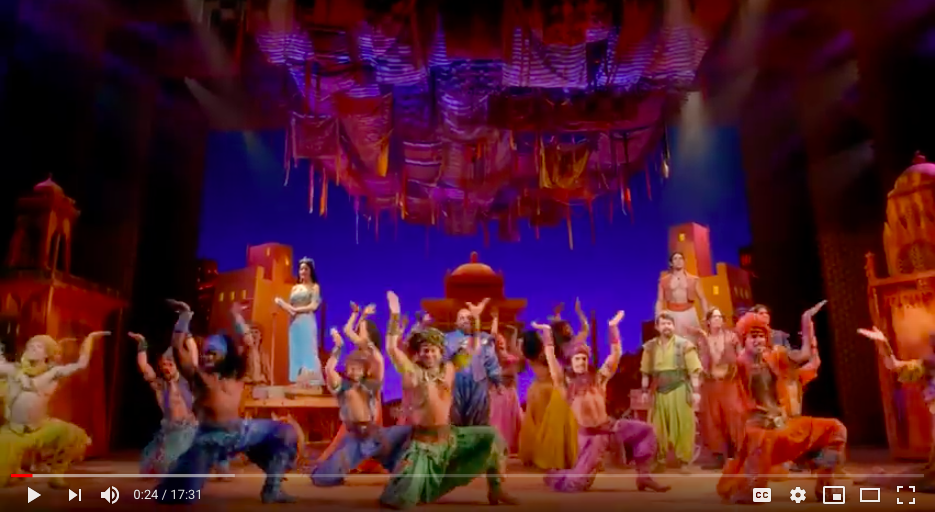 Let’s Dance - Ben Pirillo
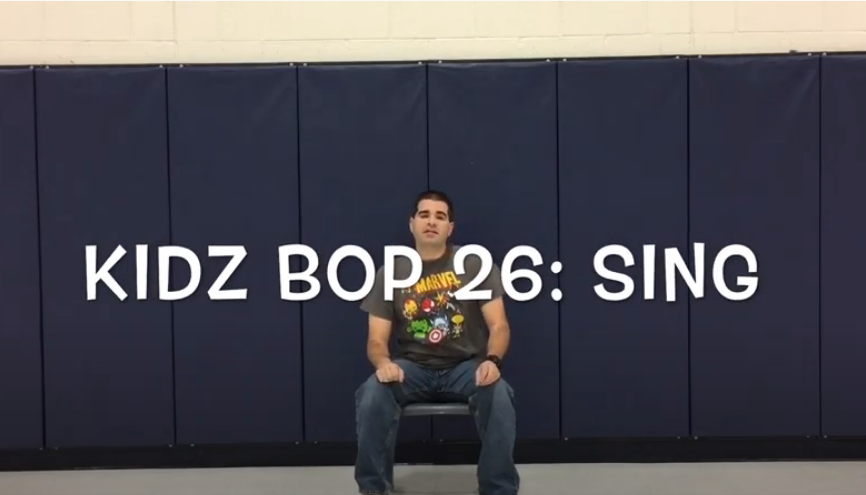 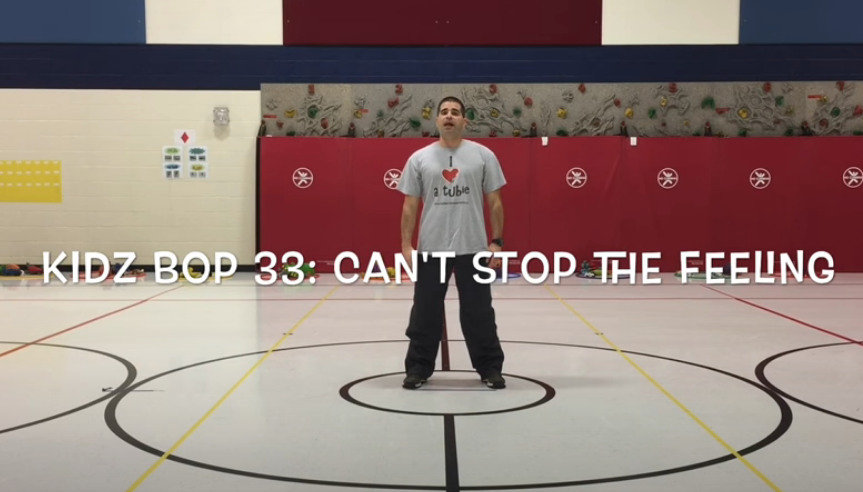 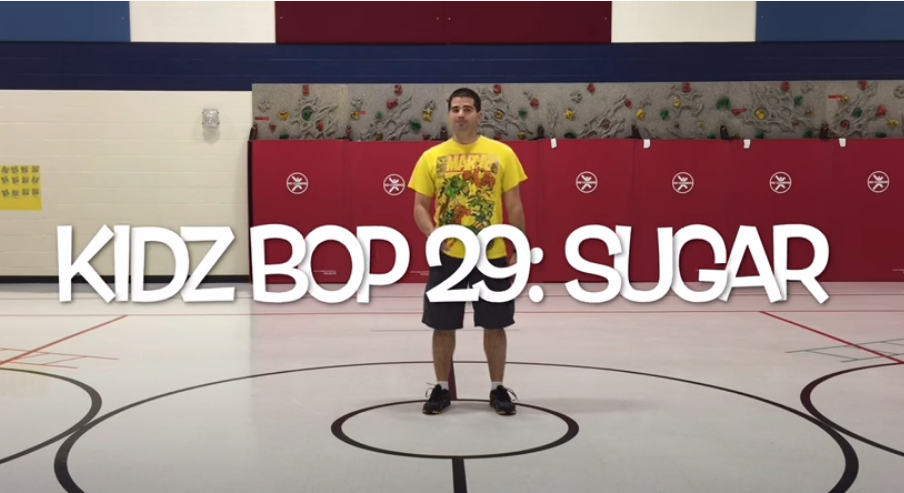 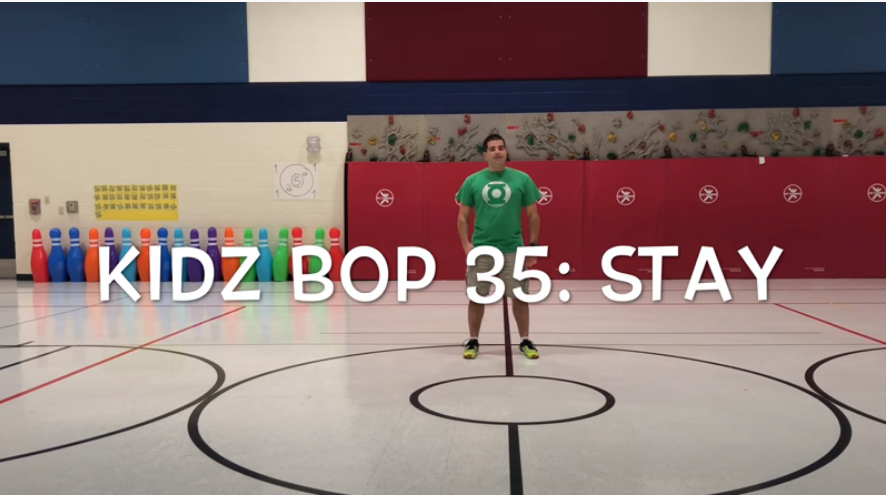 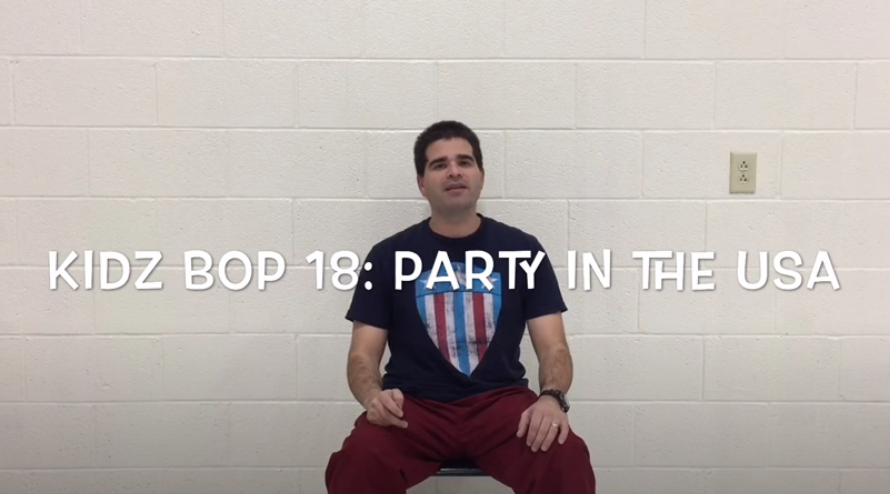 Click for more!
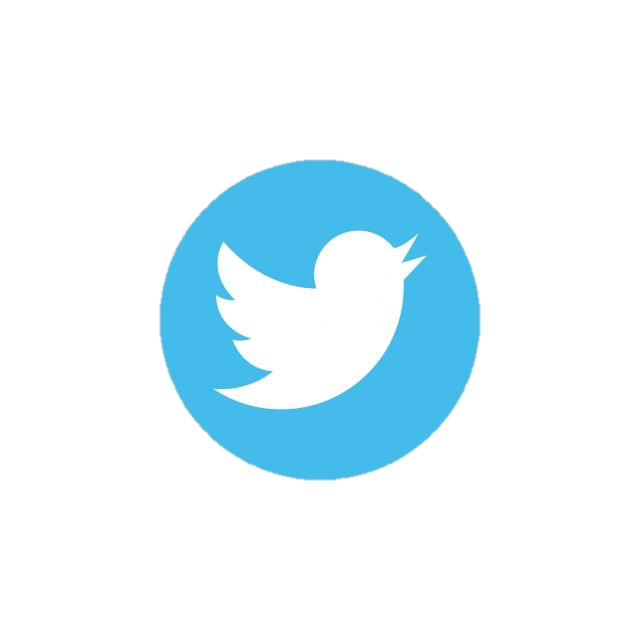 @Miss_Wiggin
by Danielle Wiggin
Daily physical activity is very important to help keep a healthy mind and body during this difficult time. Click on an image below to try a workout. 

Healthy body = healthy mind
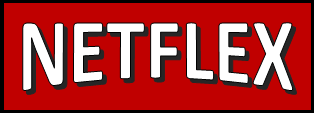 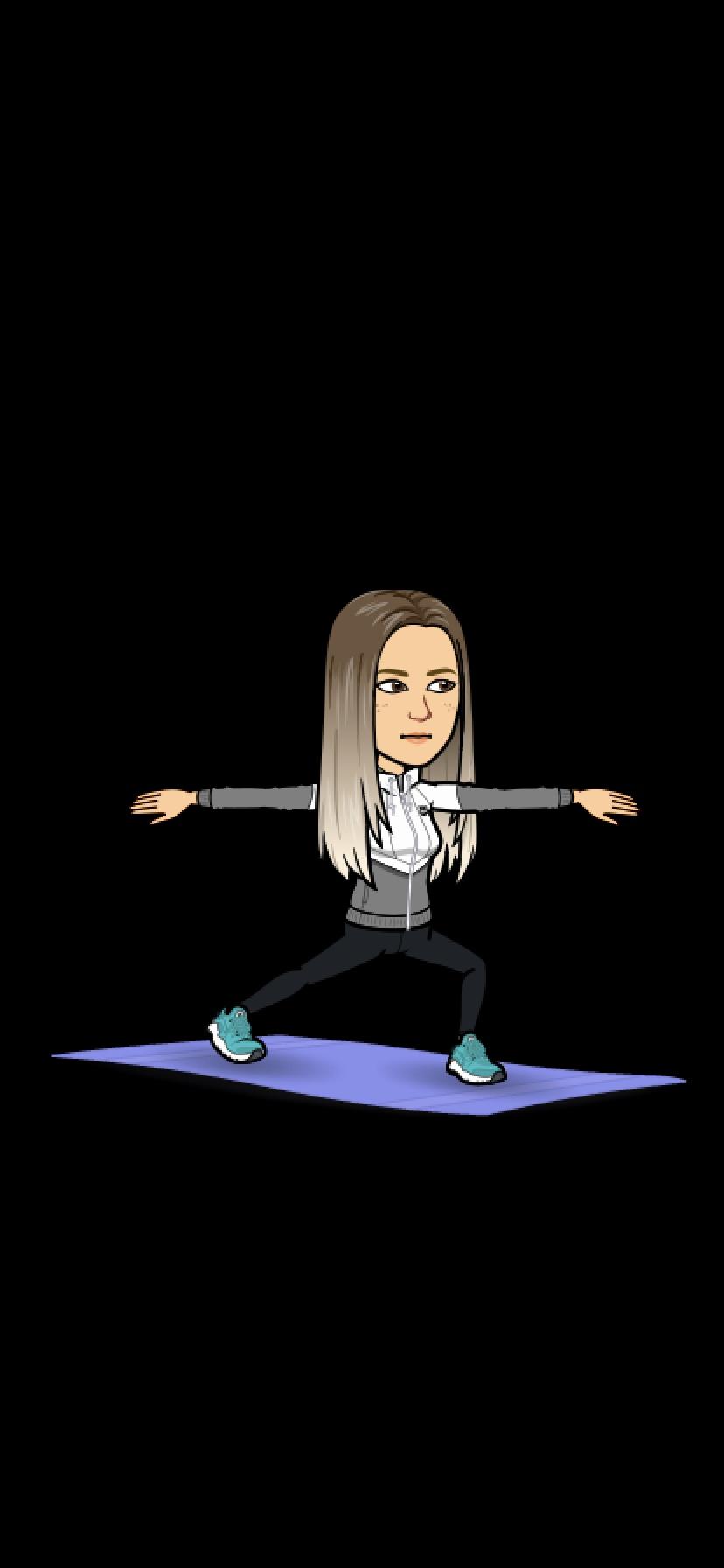 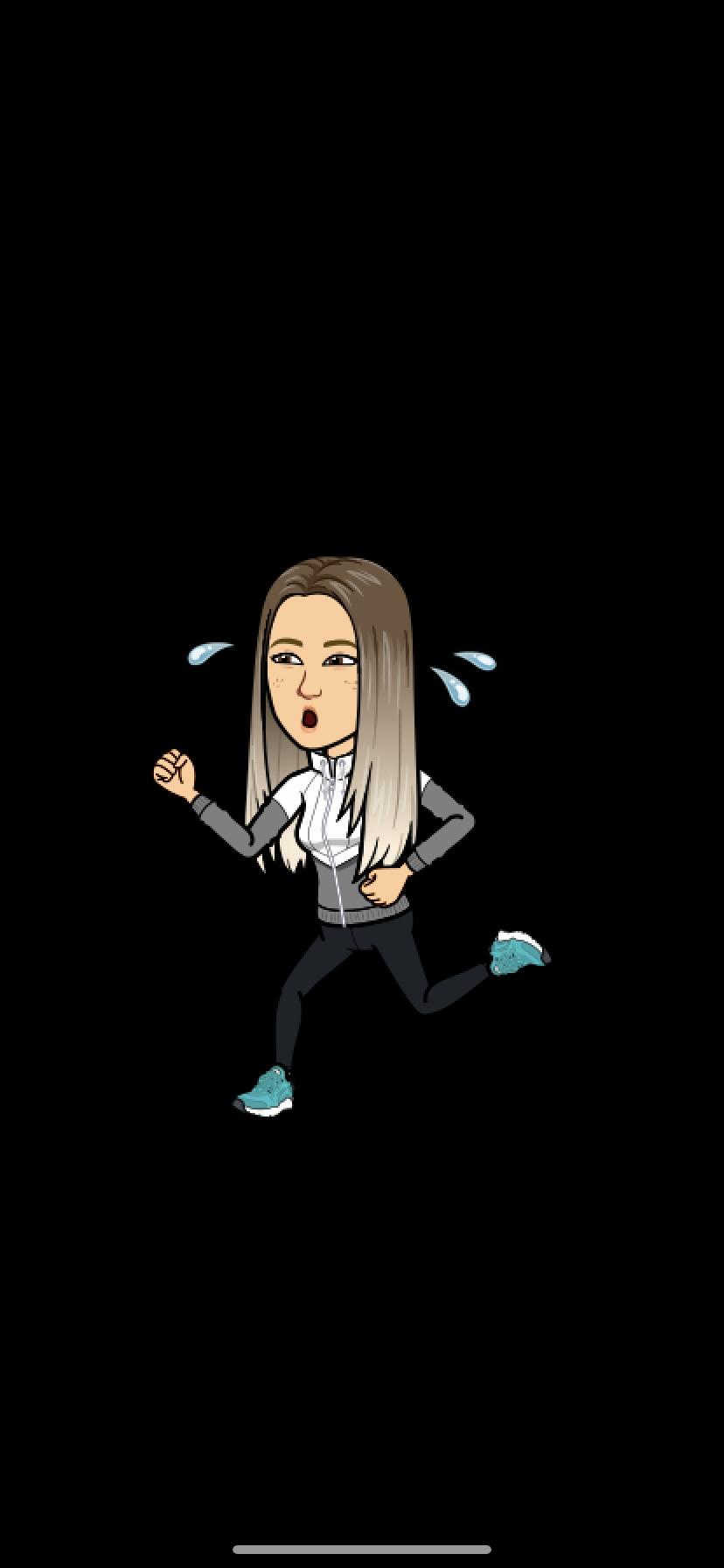 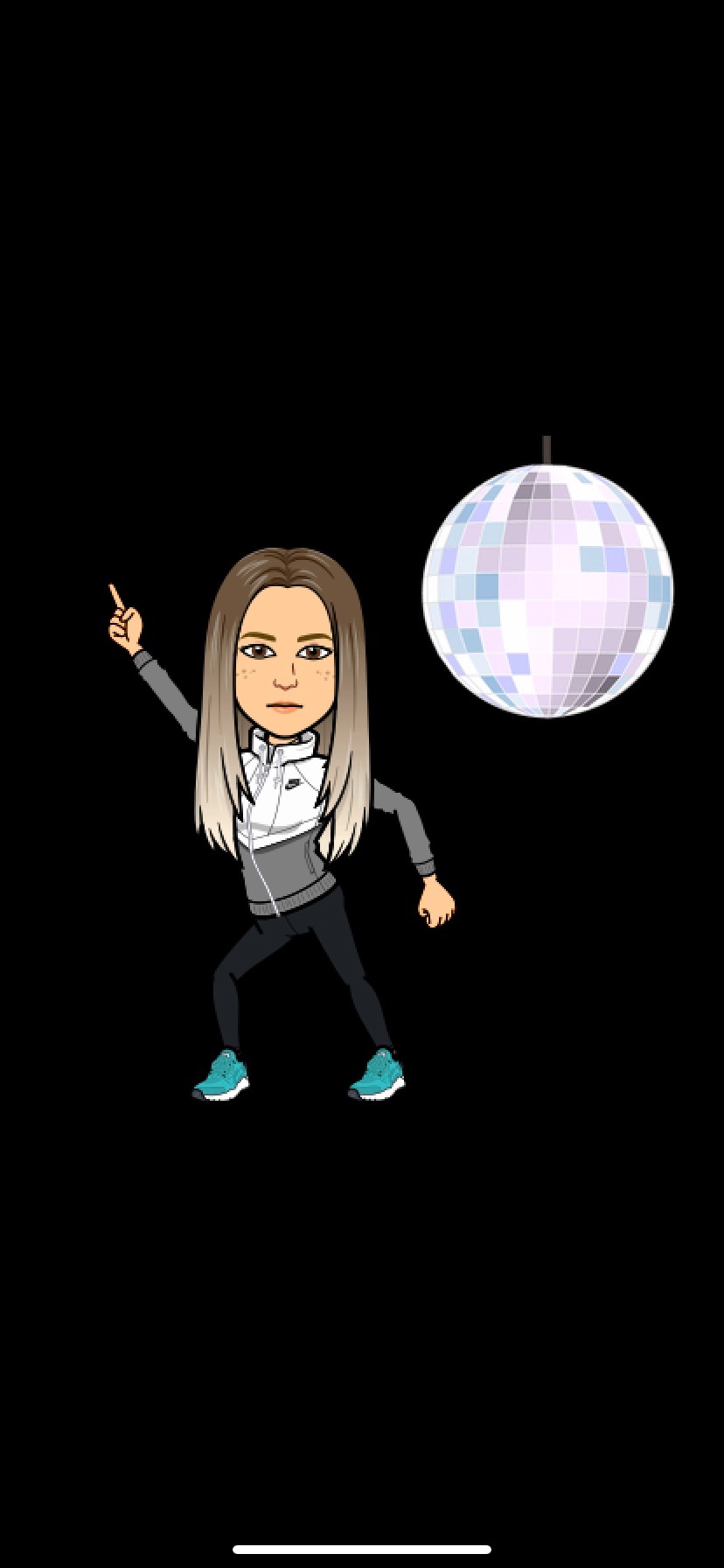 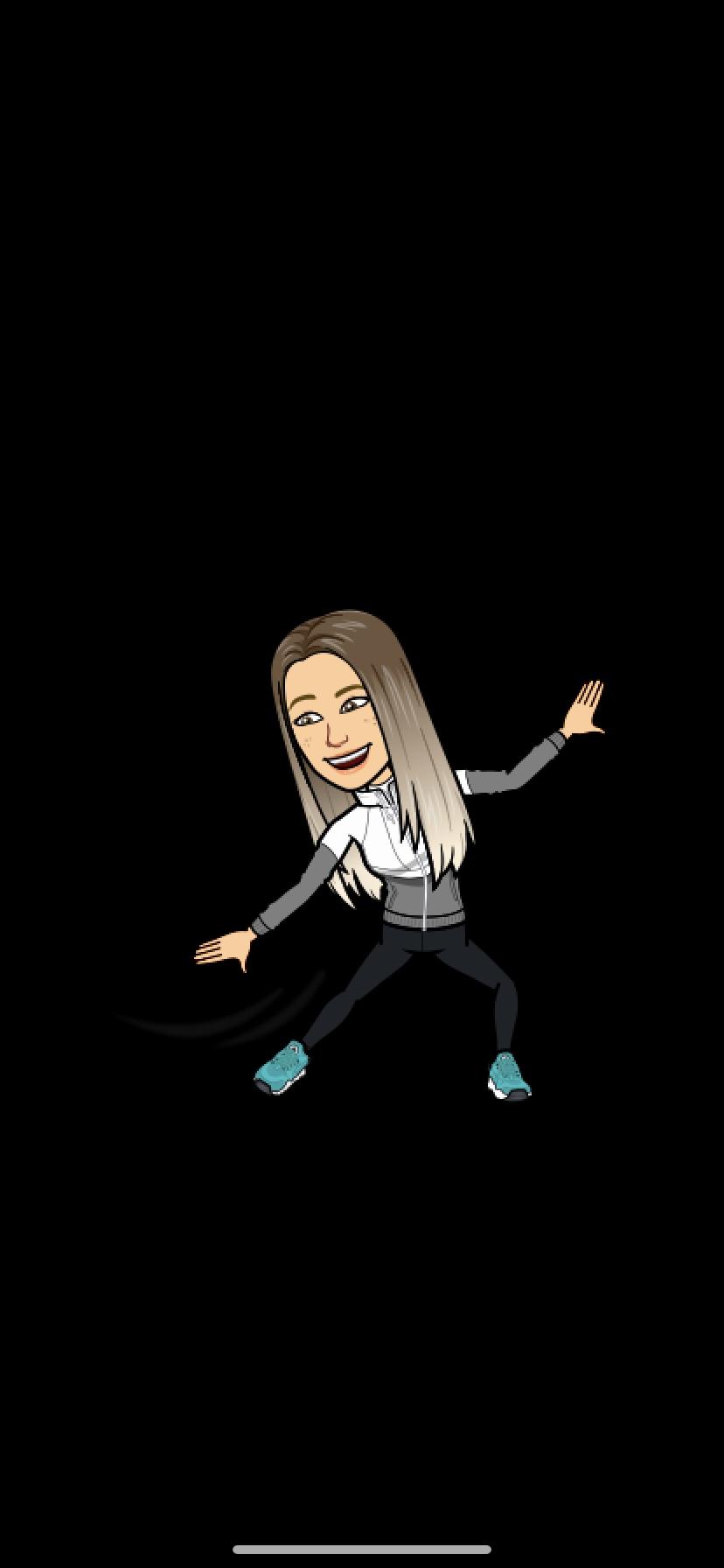 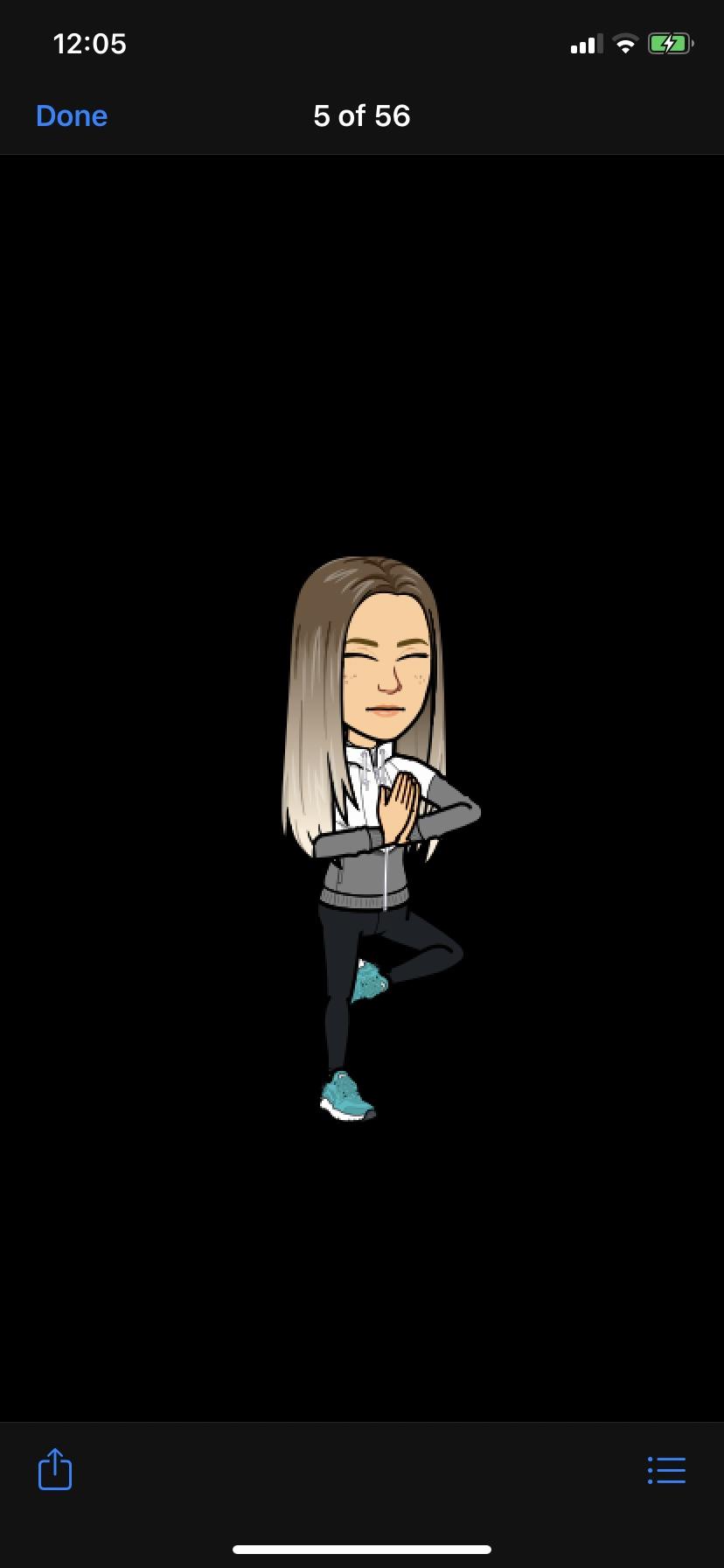 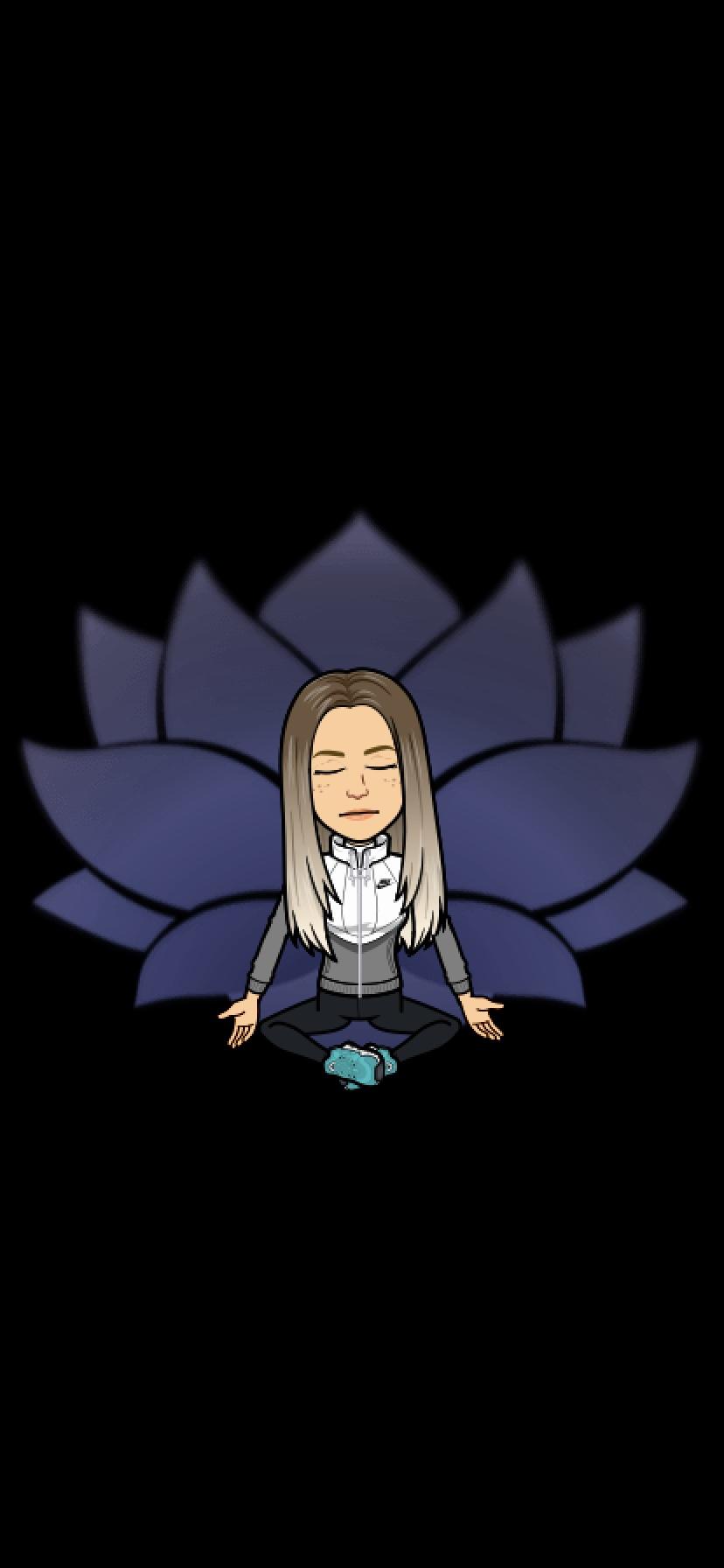 Fitness Fun - Mike Ginicola
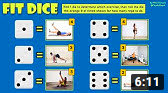 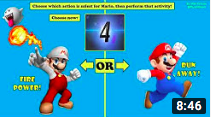 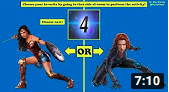 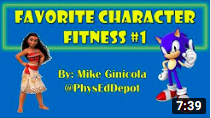 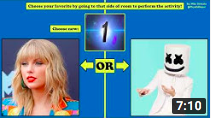 PE at Home: Challenges - Mike Morris
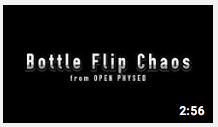 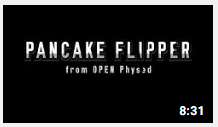 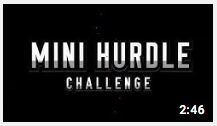 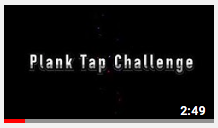 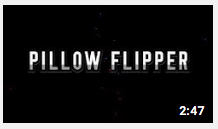 Mindfulness and Feel Good Movement - Go Noodle
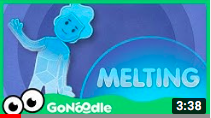 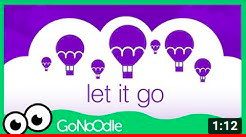 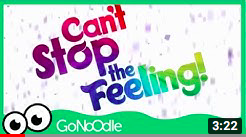 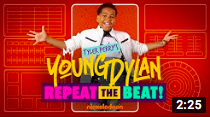 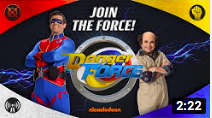 Click for more!
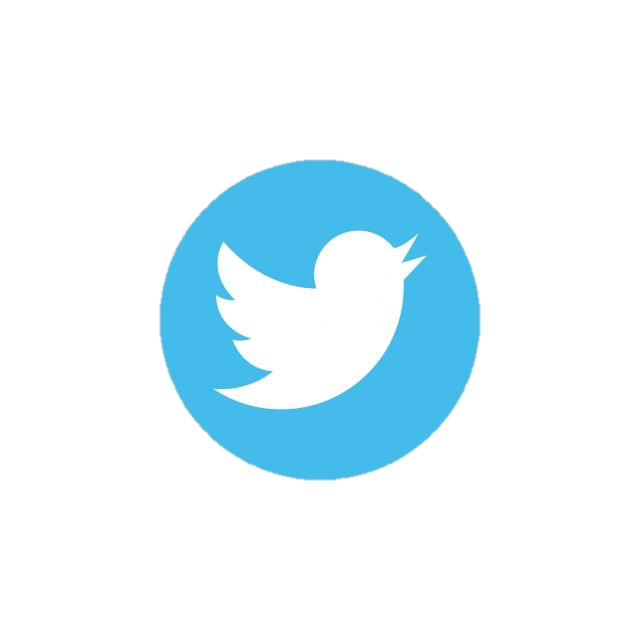 @Miss_Wiggin
by Danielle Wiggin
Daily physical activity is very important to help keep a healthy mind and body during this difficult time. Click on an image below to try a workout. 

Healthy body = healthy mind
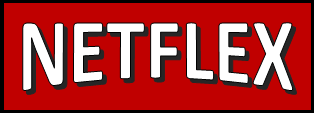 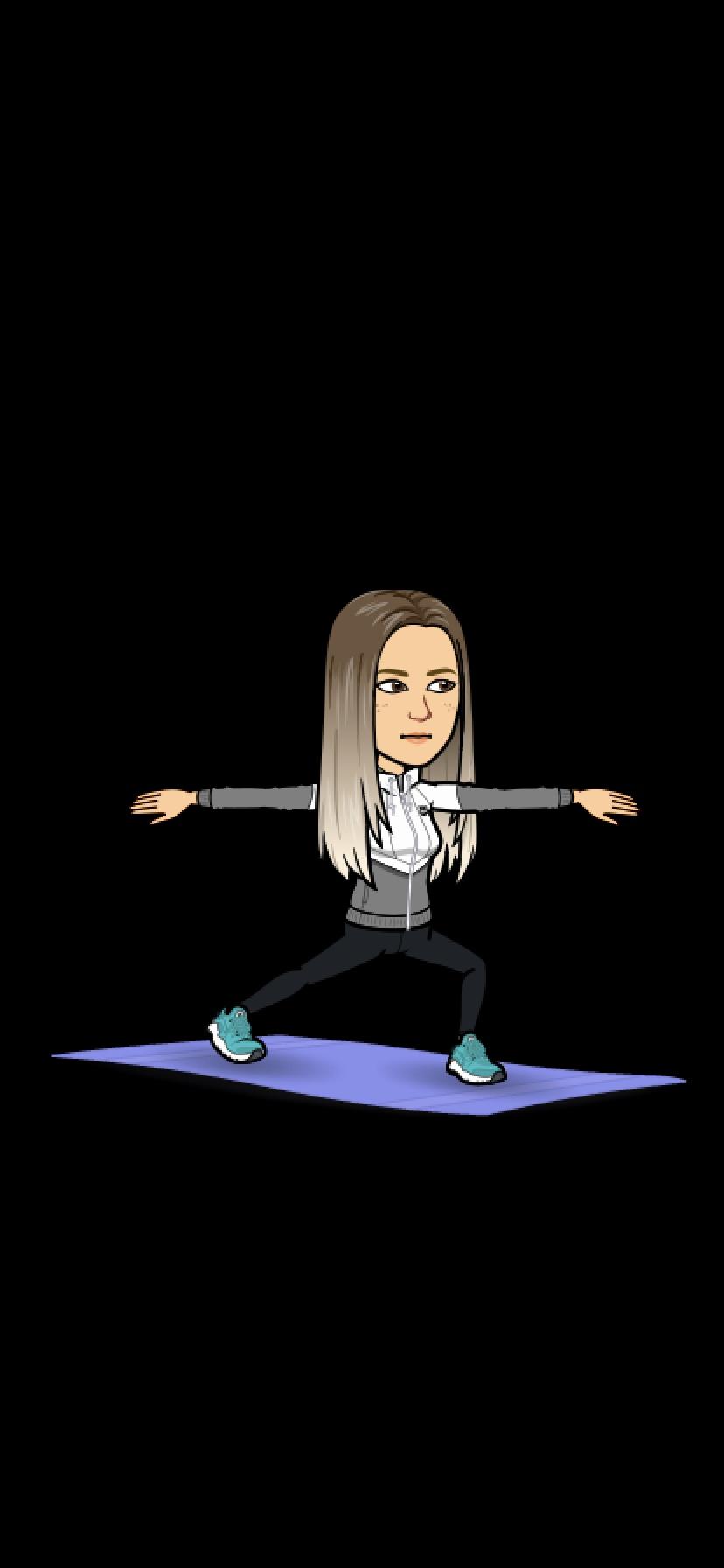 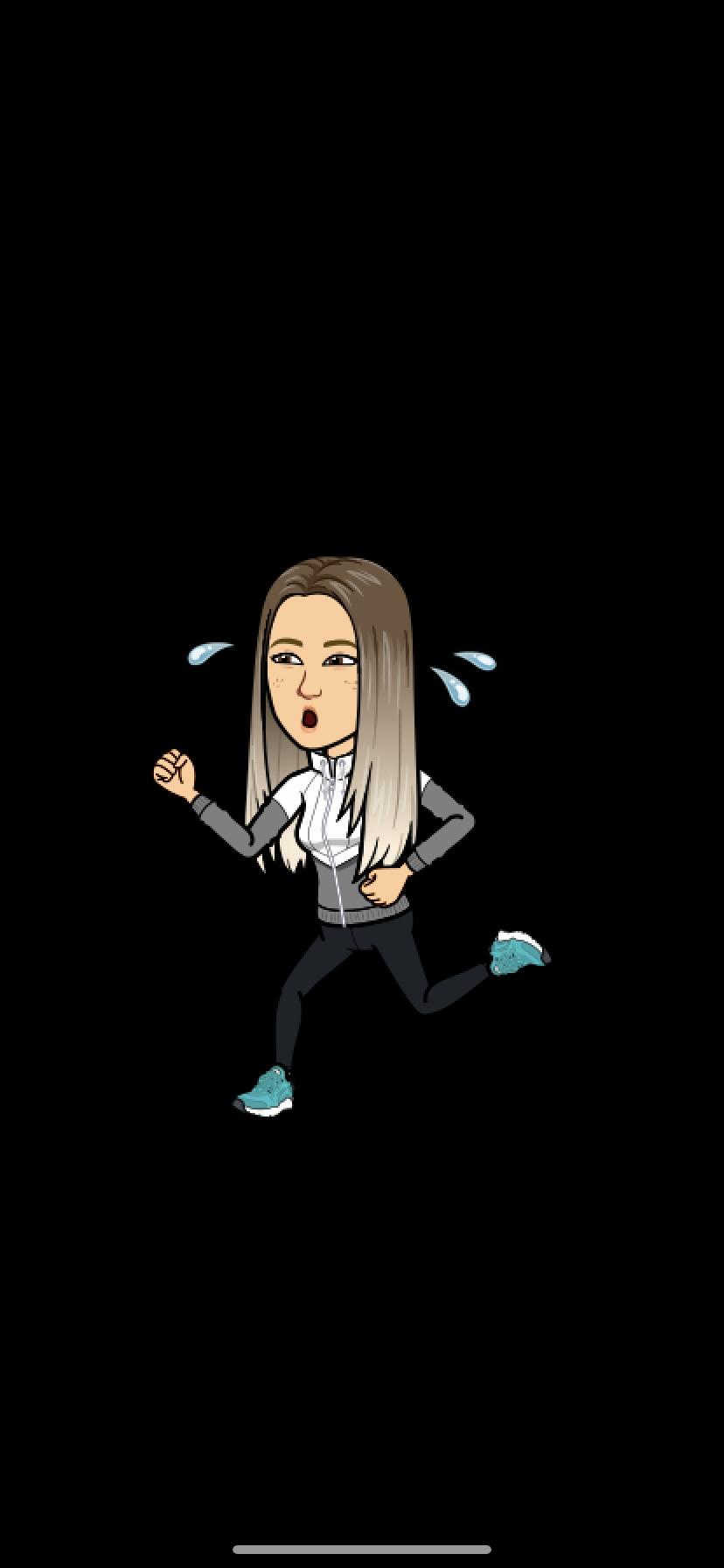 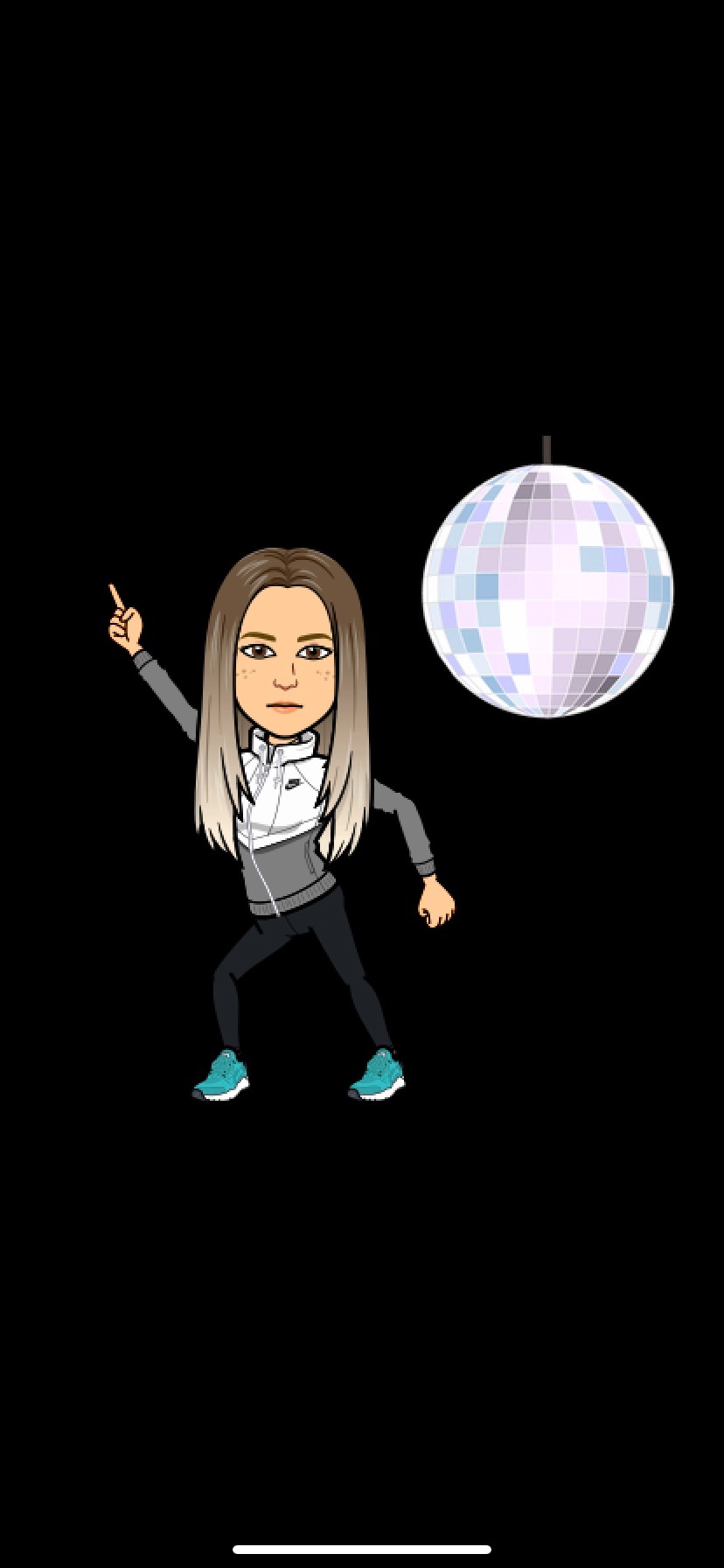 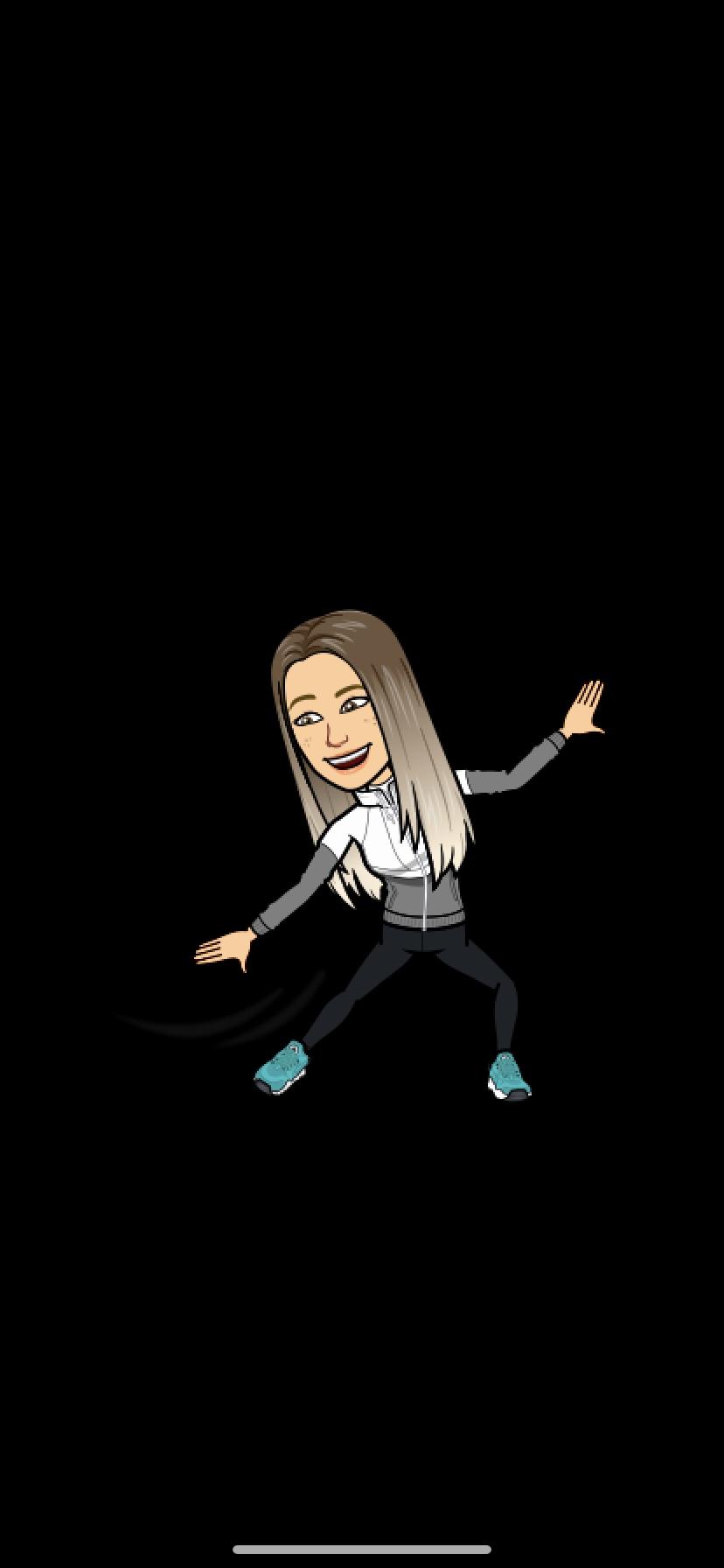 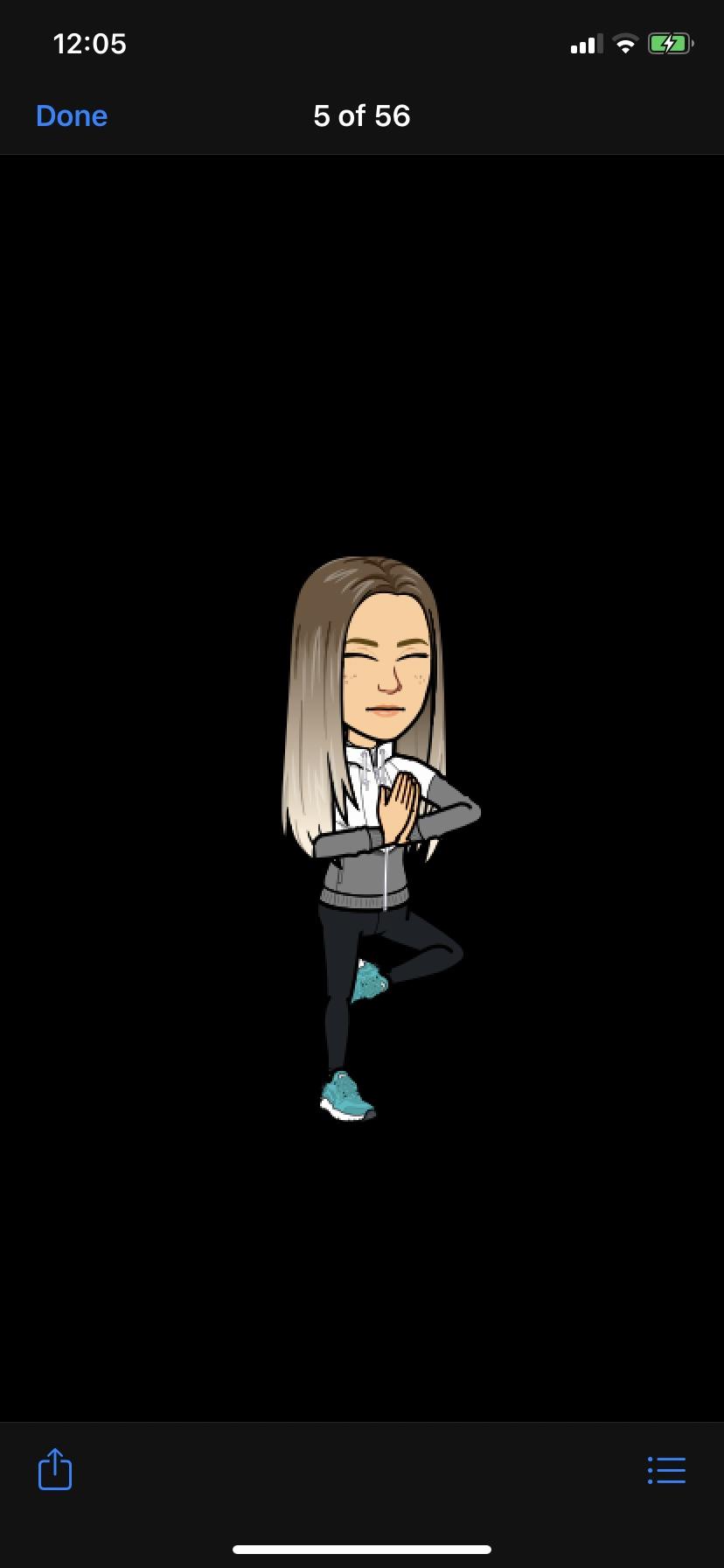 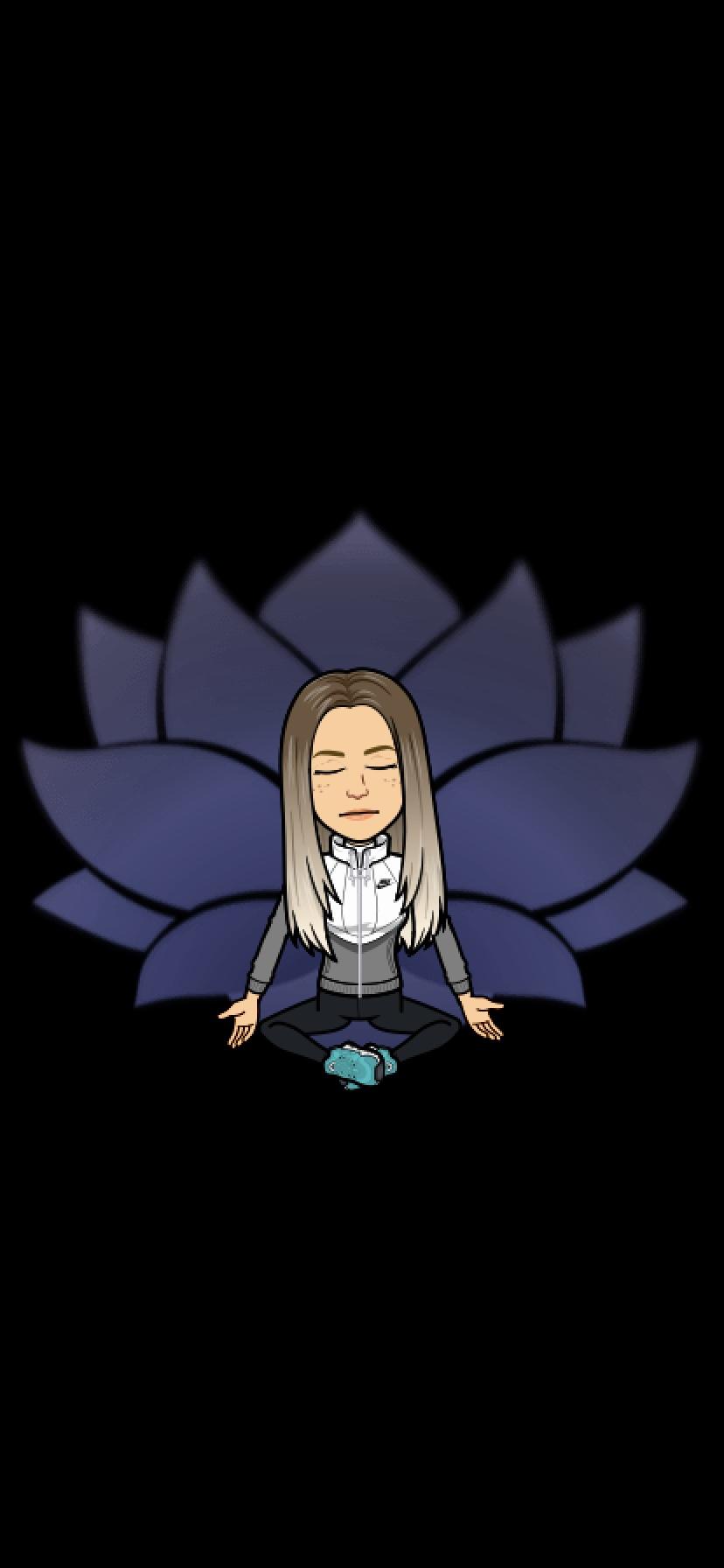 Our Bodies - Peekaboo Kidz
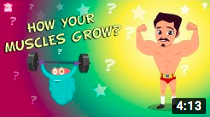 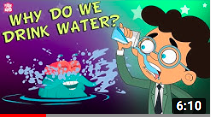 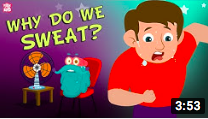 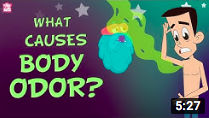 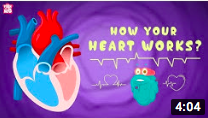 Our Bodies - SciShow Kids
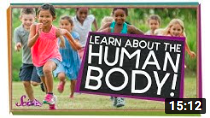 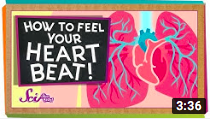 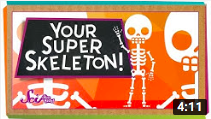 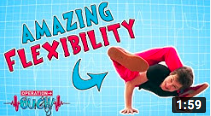 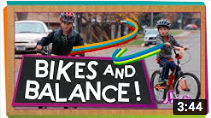 Healthy Eating
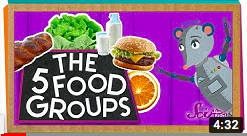 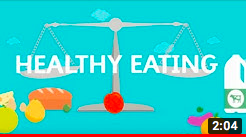 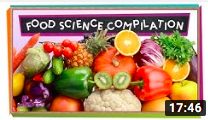 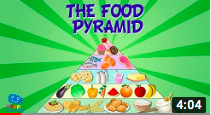 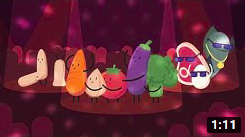 Click here to Go Back to Beginning!
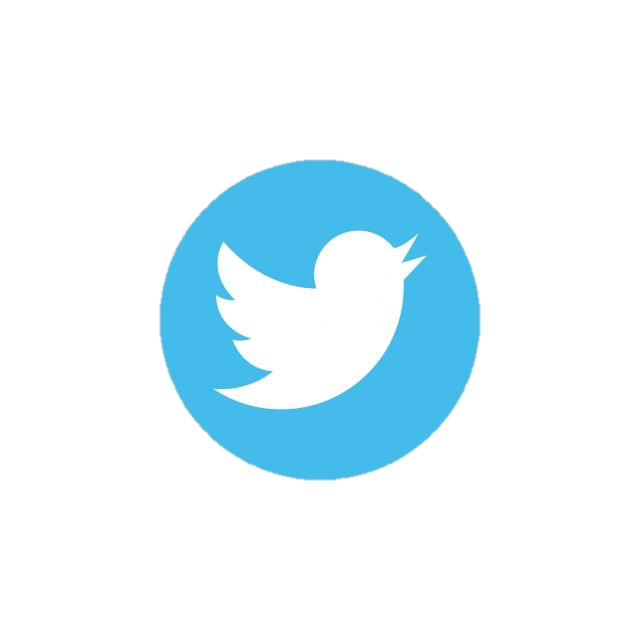 @Miss_Wiggin
by Danielle Wiggin
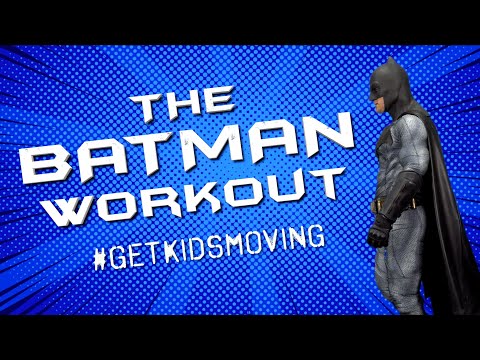 RETURN 

TO
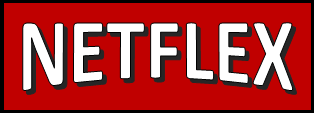 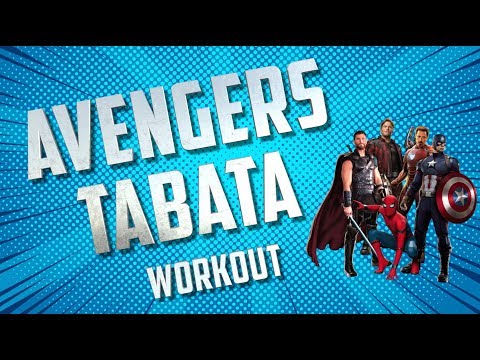 RETURN 

TO
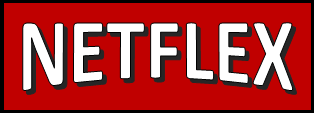 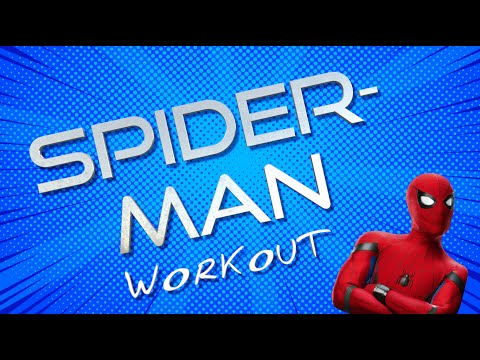 RETURN 

TO
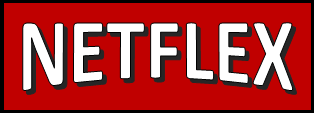 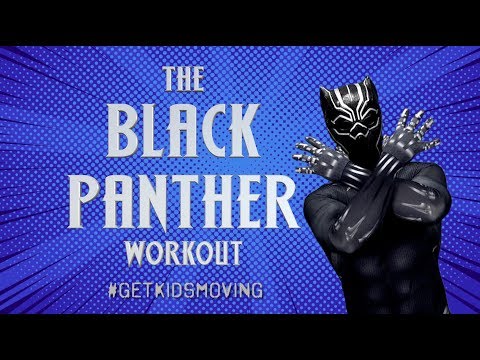 RETURN 

TO
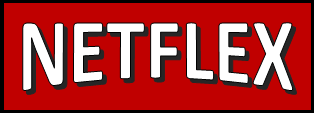 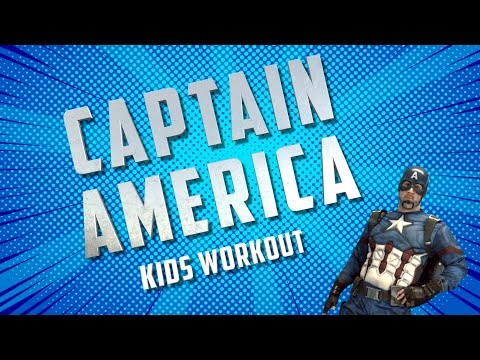 RETURN 

TO
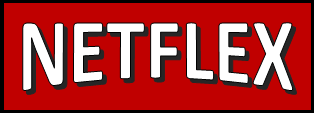 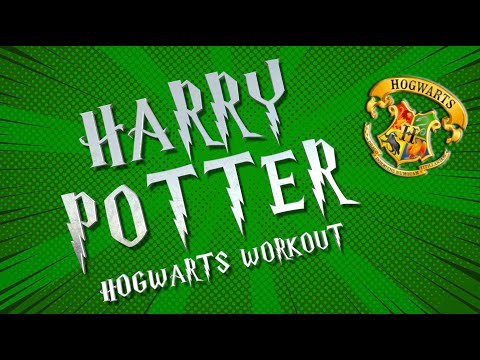 RETURN 

TO
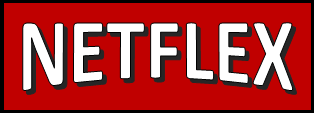 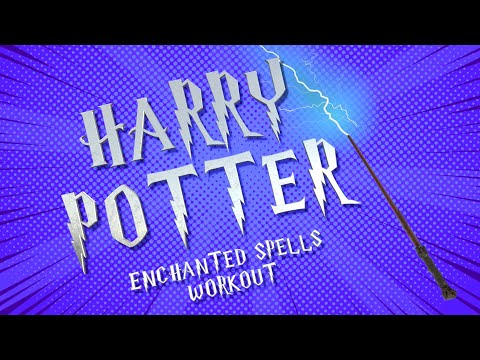 RETURN 

TO
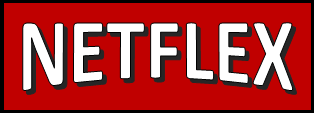 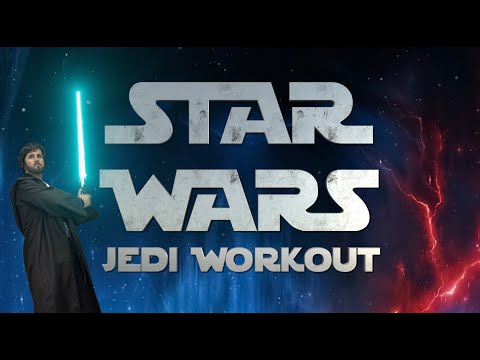 RETURN 

TO
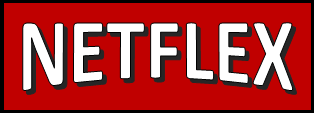 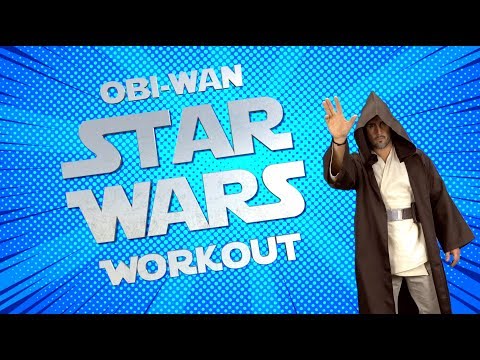 RETURN 

TO
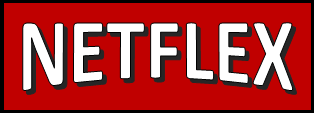 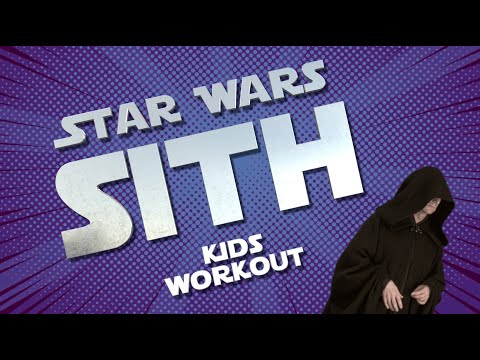 RETURN 

TO
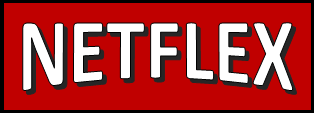 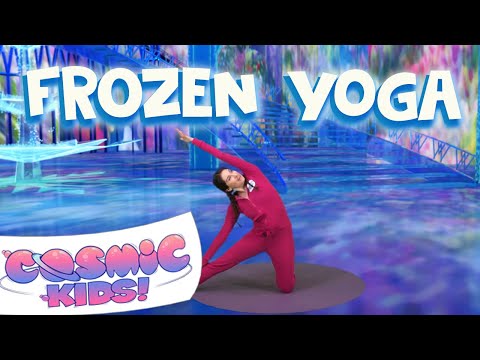 RETURN 

TO
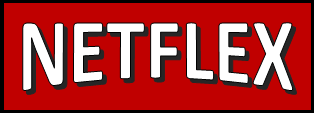 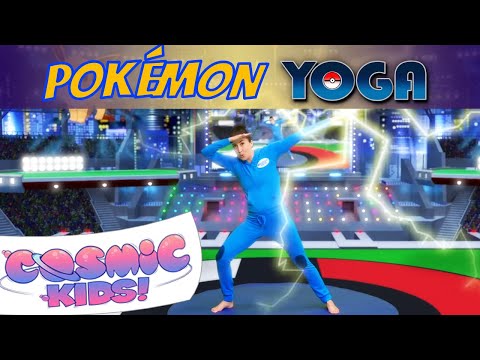 RETURN 

TO
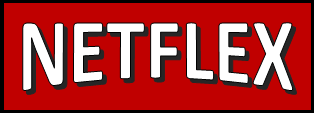 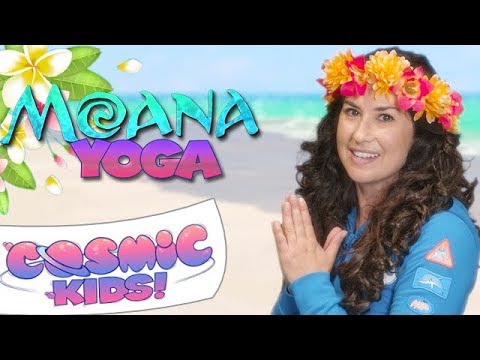 RETURN 

TO
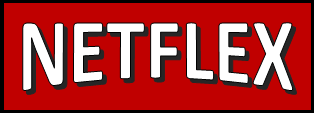 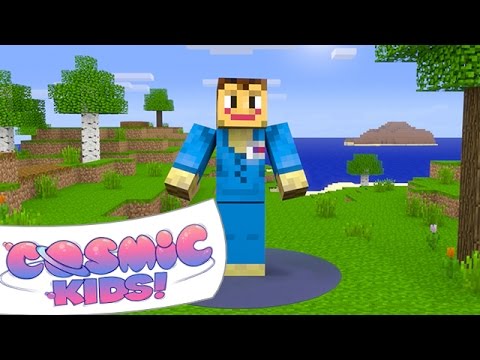 RETURN 

TO
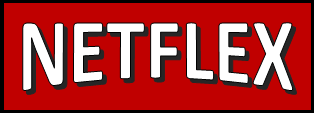 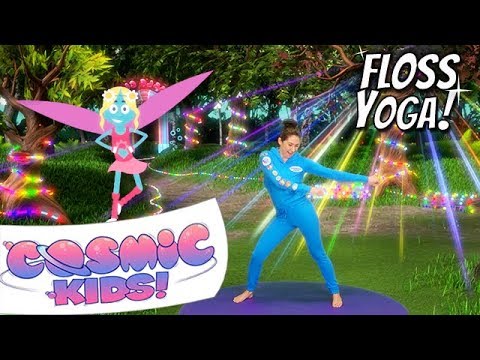 RETURN 

TO
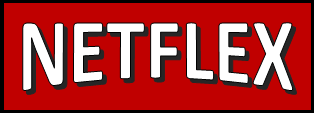 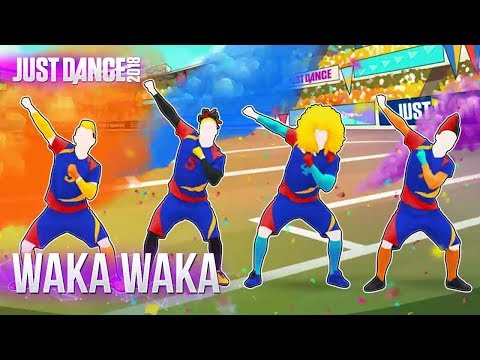 RETURN 

TO
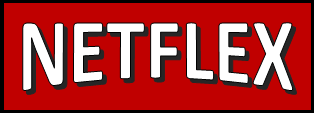 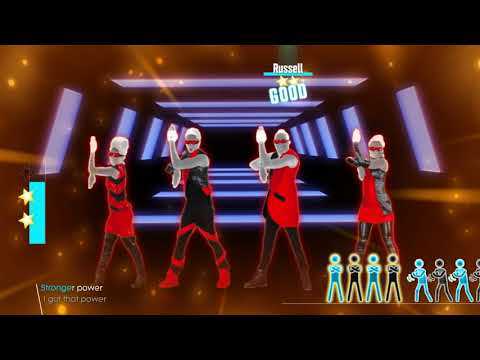 RETURN 

TO
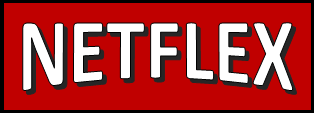 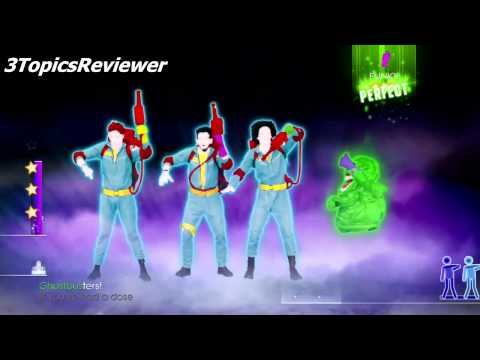 RETURN 

TO
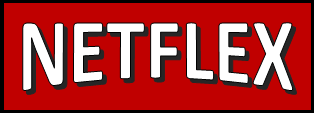 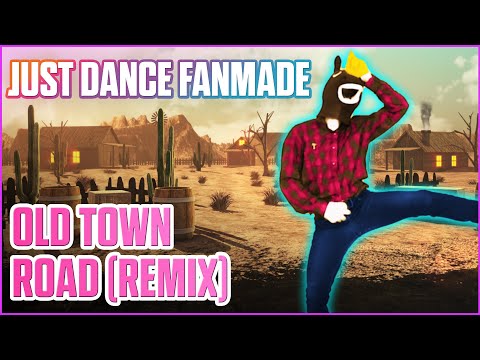 RETURN 

TO
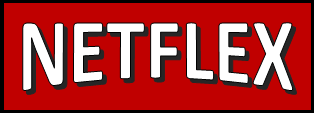 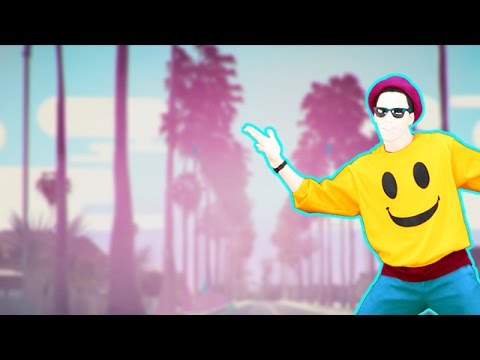 RETURN 

TO
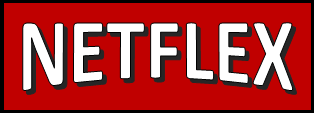 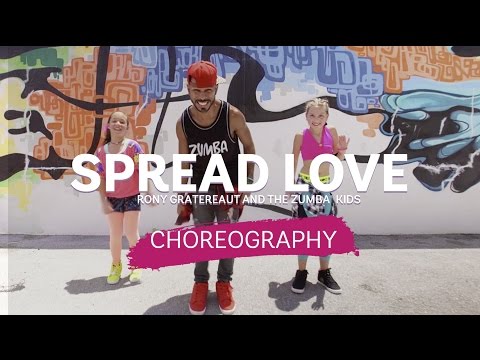 RETURN 

TO
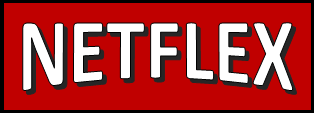 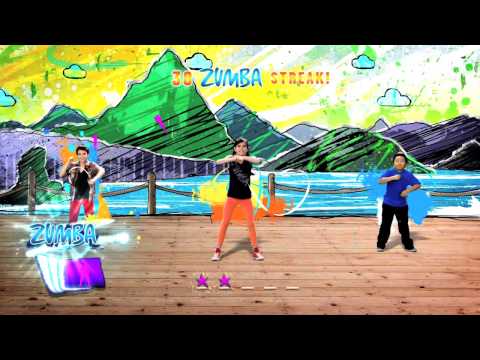 RETURN 

TO
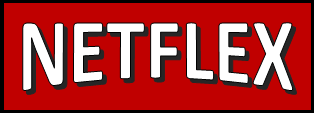 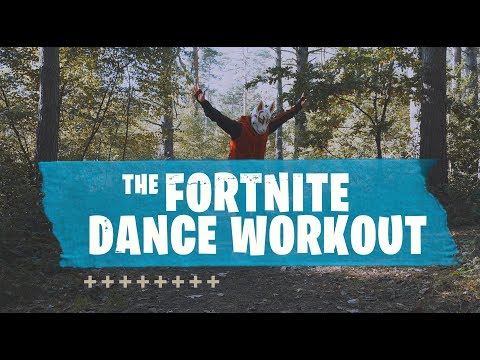 RETURN 

TO
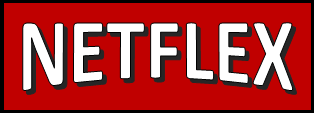 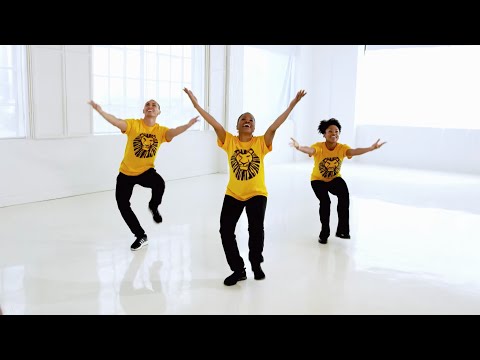 RETURN 

TO
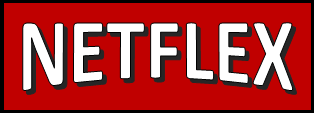 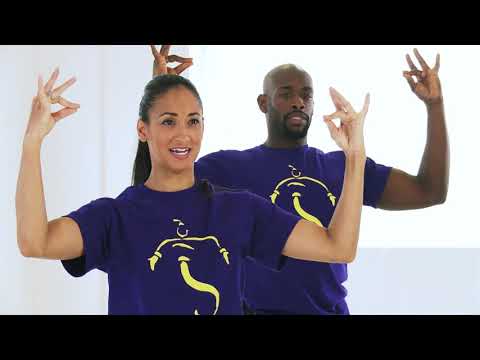 Aladdin
RETURN 

TO
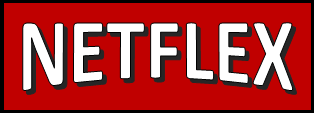 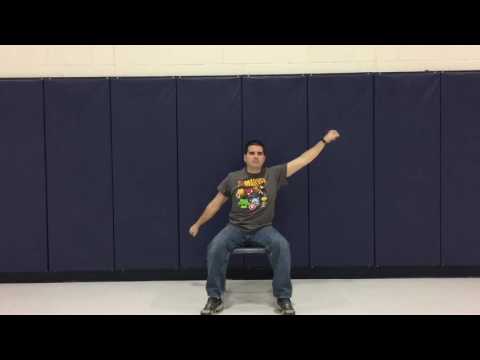 RETURN 

TO
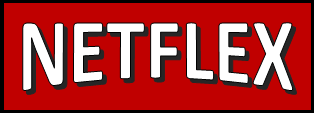 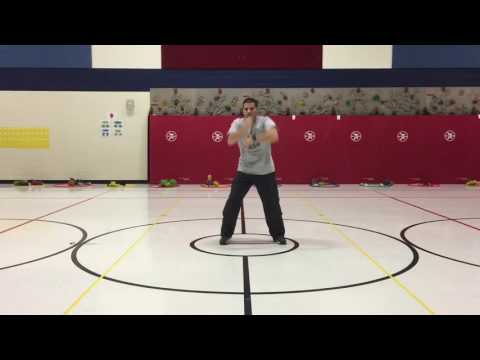 RETURN 

TO
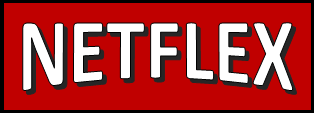 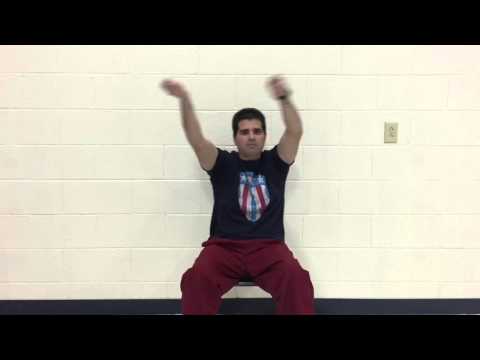 RETURN 

TO
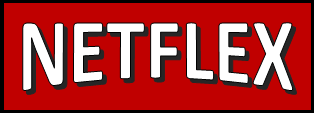 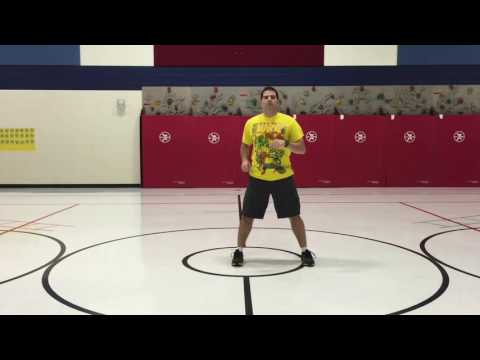 RETURN 

TO
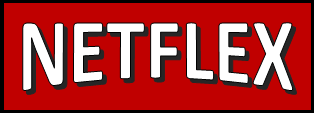 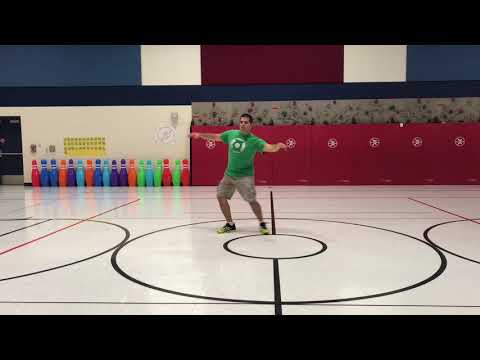 RETURN 

TO
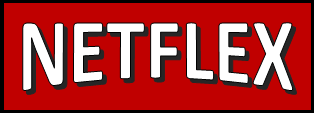 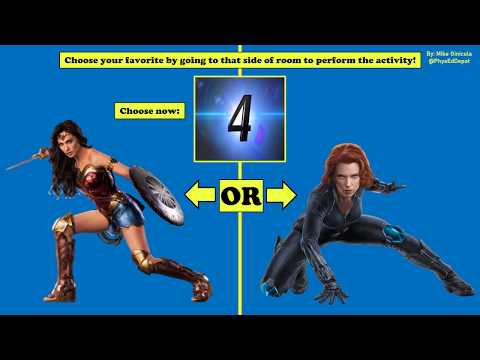 RETURN 

TO
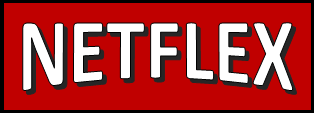 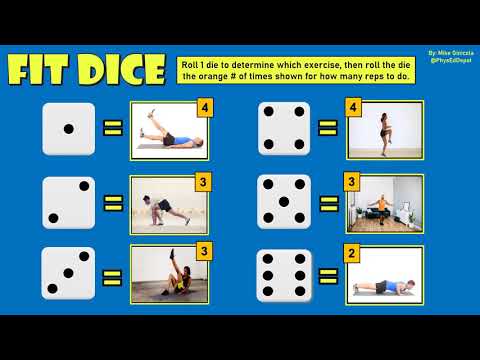 RETURN 

TO
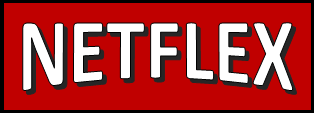 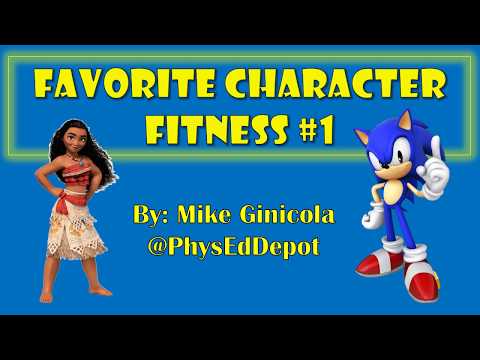 RETURN 

TO
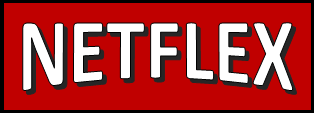 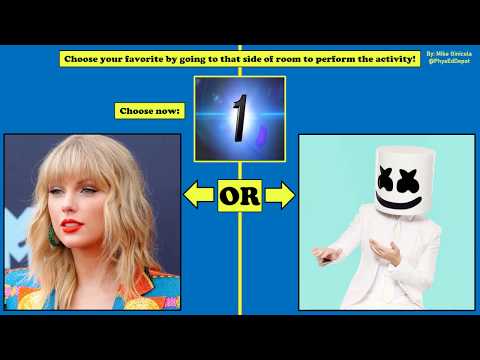 RETURN 

TO
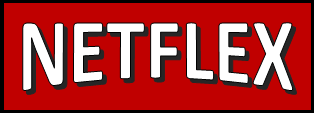 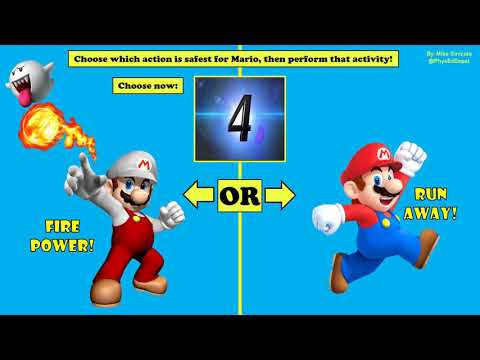 RETURN 

TO
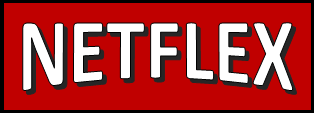 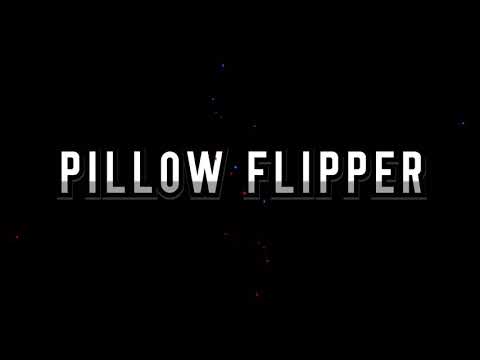 RETURN 

TO
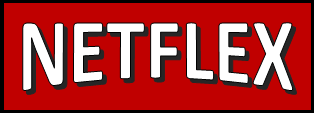 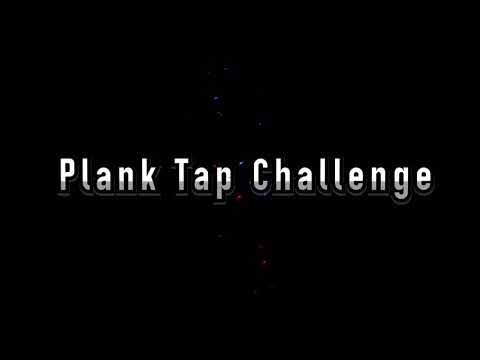 RETURN 

TO
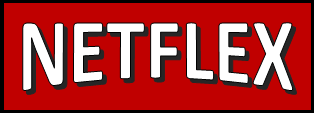 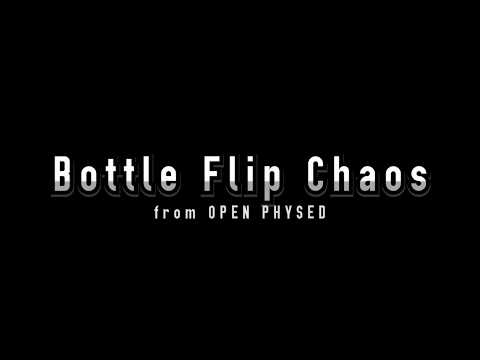 RETURN 

TO
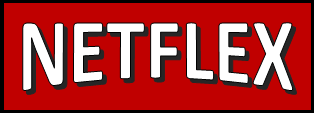 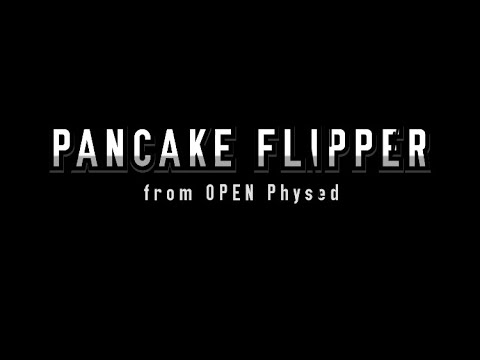 RETURN 

TO
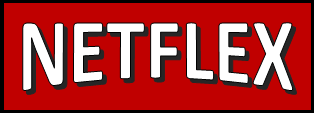 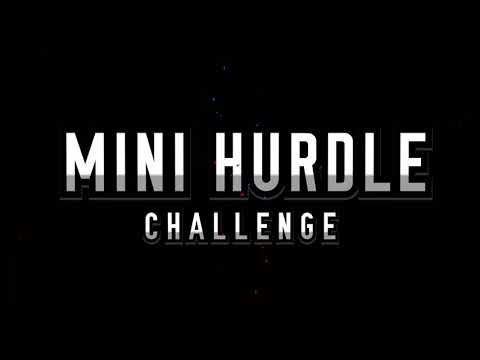 RETURN 

TO
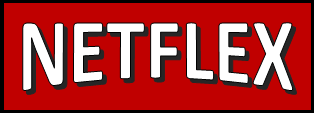 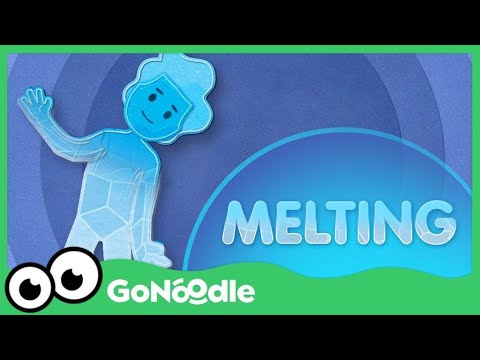 RETURN 

TO
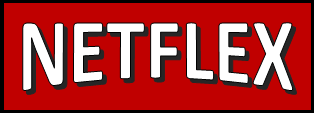 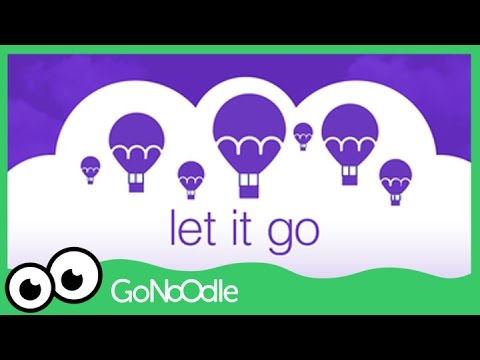 RETURN 

TO
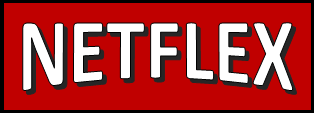 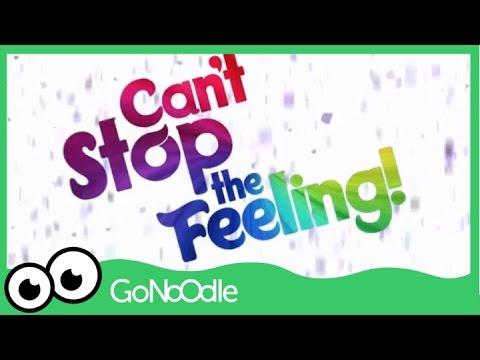 RETURN 

TO
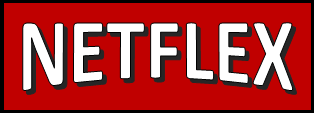 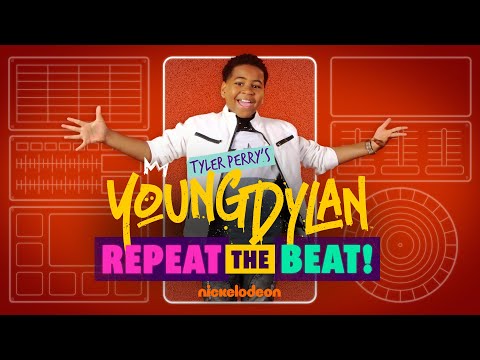 RETURN 

TO
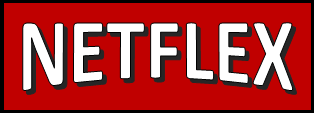 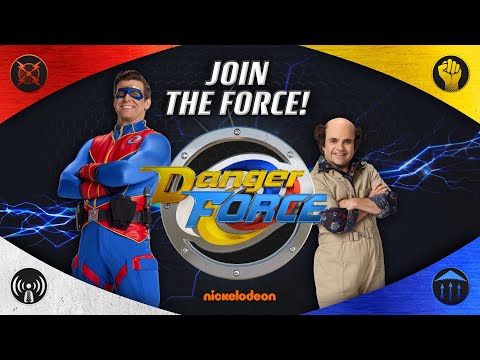 RETURN 

TO
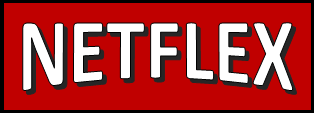 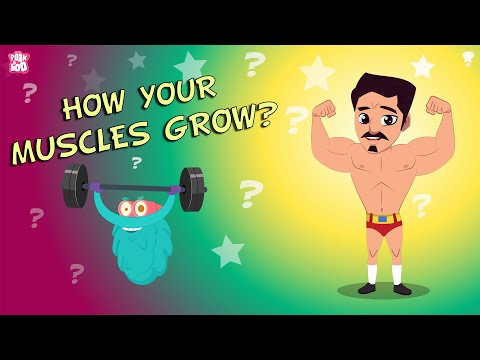 RETURN 

TO
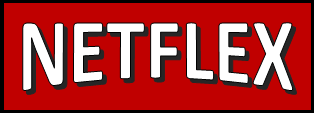 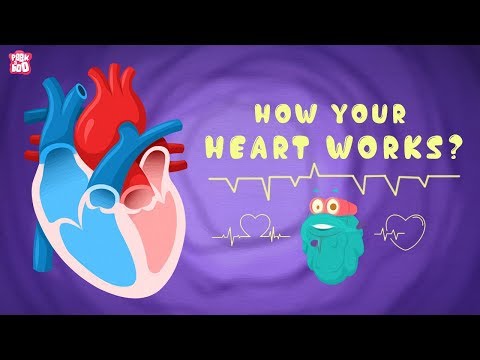 RETURN 

TO
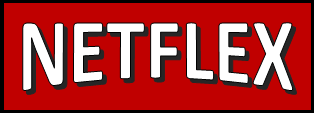 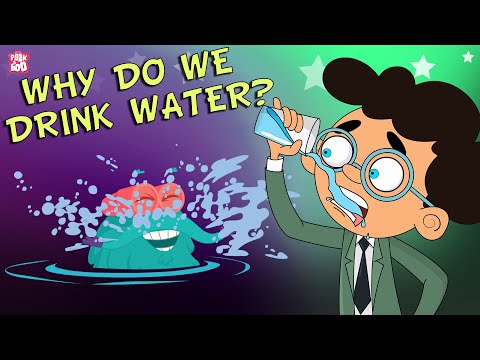 RETURN 

TO
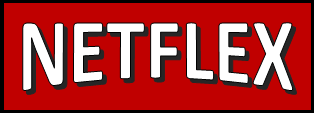 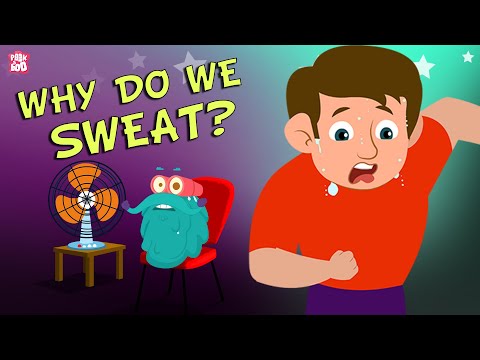 RETURN 

TO
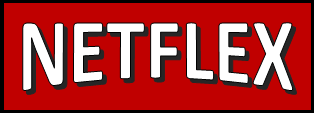 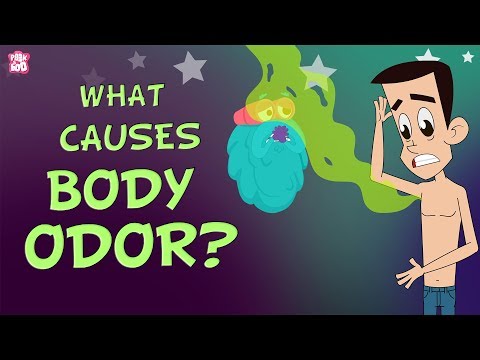 RETURN 

TO
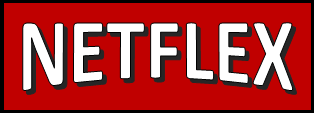 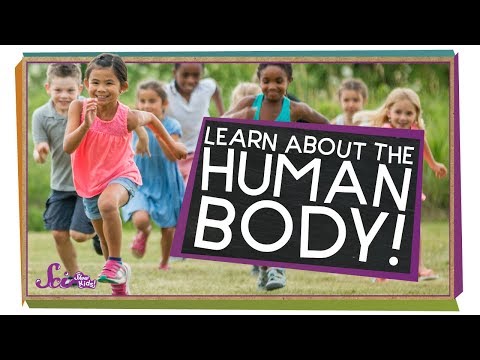 RETURN 

TO
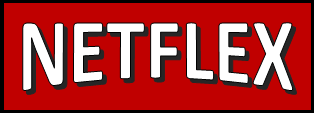 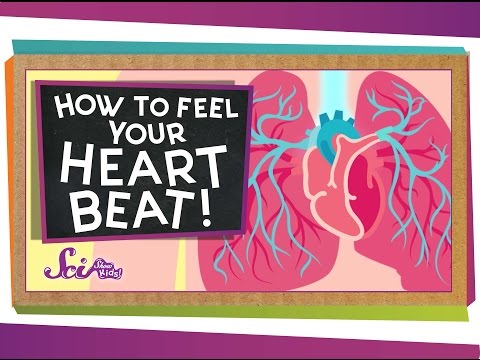 RETURN 

TO
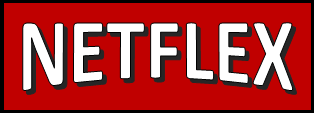 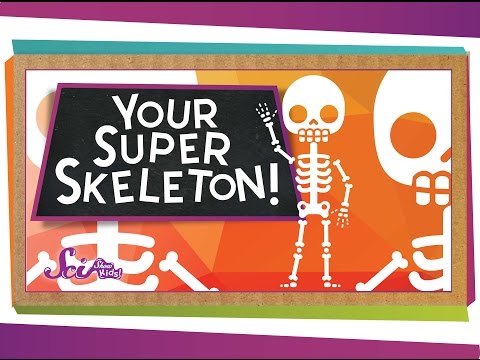 RETURN 

TO
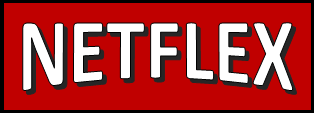 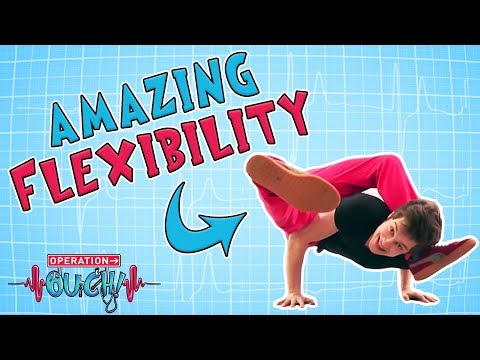 RETURN 

TO
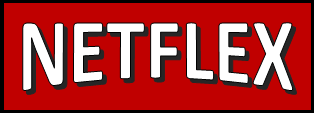 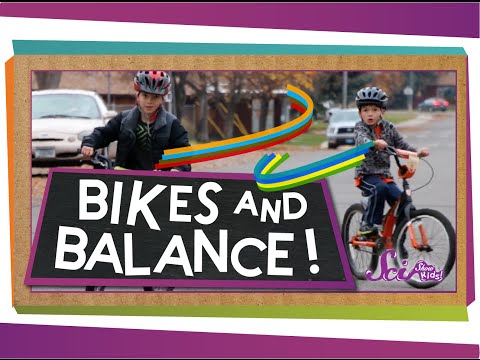 RETURN 

TO
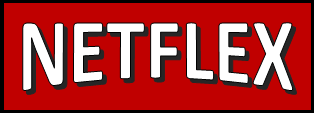 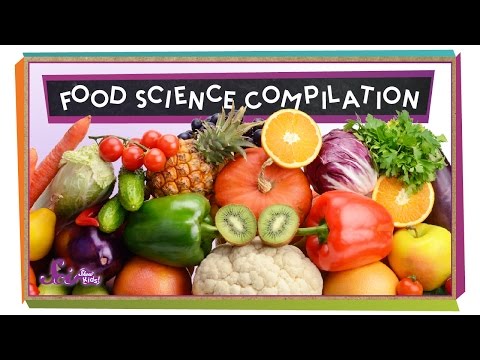 RETURN 

TO
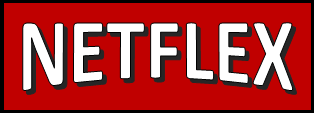 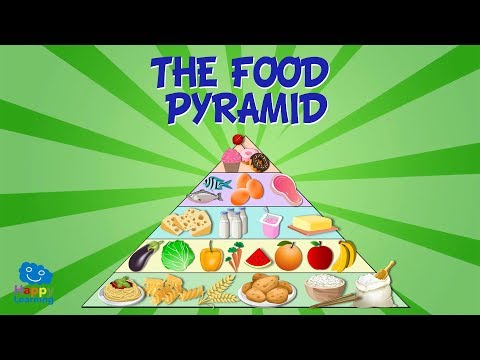 RETURN 

TO
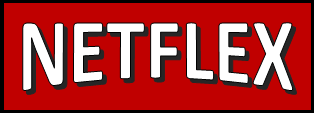 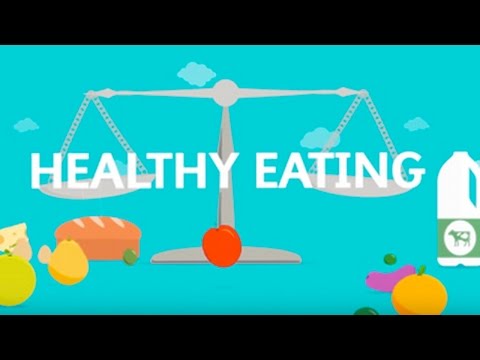 RETURN 

TO
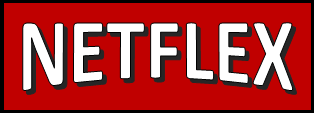 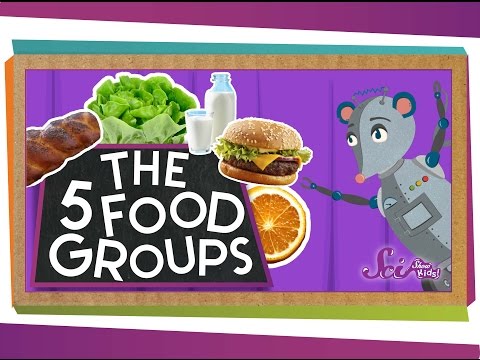 RETURN 

TO
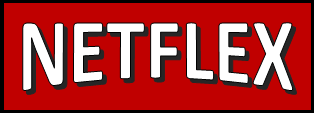 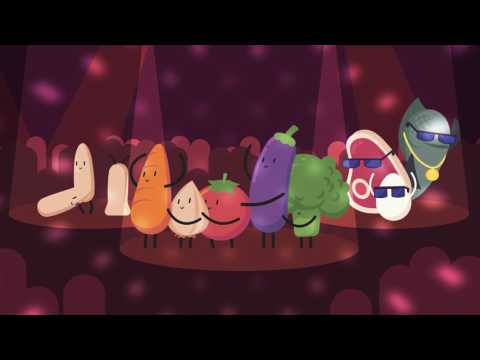 RETURN 

TO
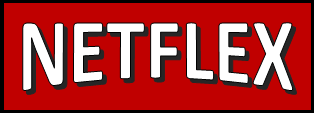